It’s all about mass
Young-Kee Kim
The University of Chicago


December 5, 2020
Oxford University
[Speaker Notes: This talk is about our journey in searching for the most fundamental unit of matter. To find that, we had to peel matter like we peel an onion layer by layer discovering what’s at its core. My rese]
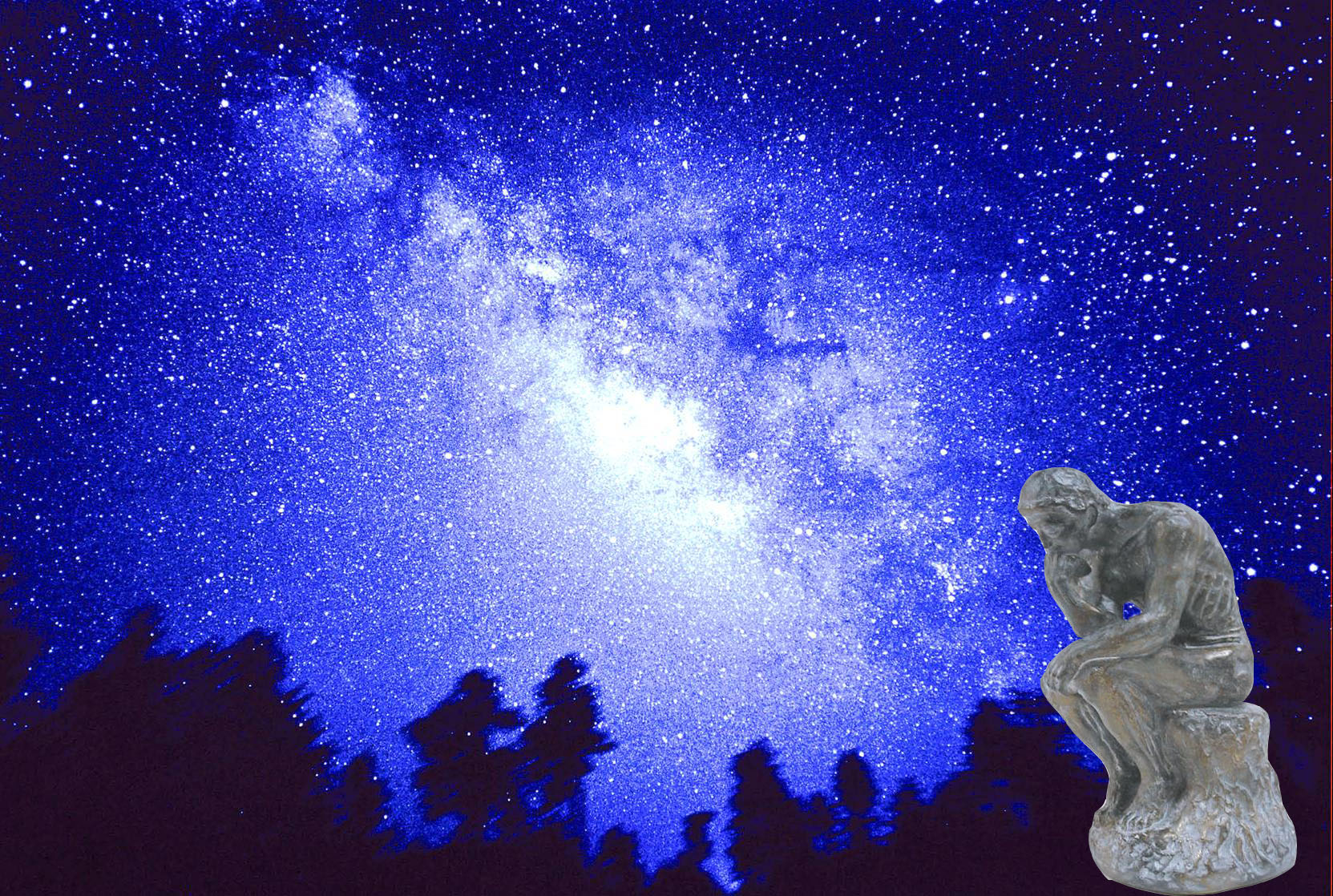 Particle Physics:

What is the universe made of ?
What holds it together ?
Where did we come from ?
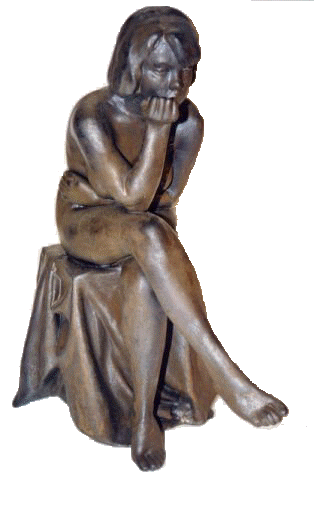 Atom
Indivisible
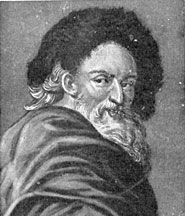 Democritus (Greek philosopher 460 BC – 370 BC)
The universe is composed of the atoms and the void
[Speaker Notes: Around 2,500 years Greek philosopher was thinking about cutting stuff up and came up with the idea that there must be a point where you could no longer cut something any smaller. He named the atom after the Greek word atomos, which means 'that which can't be split.

The universe is composed of two elements: the atoms and the void in which they exist and move.
Space was infinite in extent, and the atoms were infinite in number.]
Atom (400 BC)
Indivisible
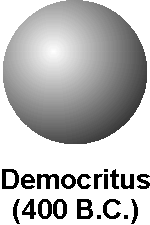 Atoms were “then” building blocks of the world
The conception of the atom has been modified in several essential respects, but the philosophy remains the foundation of modern science.
[Speaker Notes: All matter consists of atoms:

Solids are made of small, pointy atoms. 
Liquids are made of large, round atoms. 
Oils are made of very fine, small atoms that can easily slip past each other. 

The atomic model helped scientists further look into the science of the atom and its generic makeup.

The conception of the atom has been modified in several essential respects in modern times, but his philosophy remains the foundation of modern science.]
We are made of atoms
To answer this, 
we have to peel an atom 
like we peel an anion layer by layer discovering what’s at its core.
Are atoms building blocks of the world?
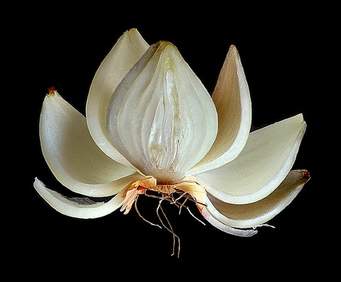 [Speaker Notes: This talk is about our journey in searching for the most fundamental unit of matter. To find that, we had to peel matter like we peel an onion layer by layer discovering what’s at its core.

Your journey is not taking you anywhere but inward.]
Discovery of the electron
Atoms have tiny, negatively charged particles (electrons) inside them.









The atom can be split into even smaller parts.
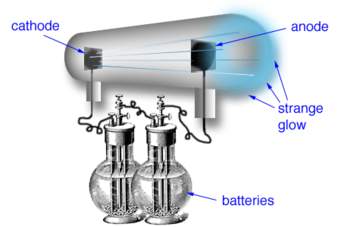 metal
metal
1897
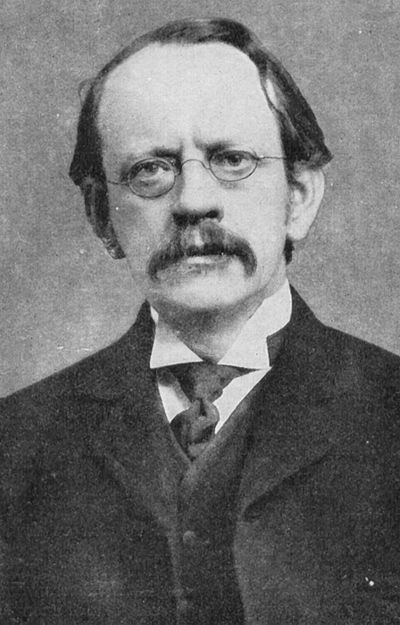 J.J. Thomson (1856 – 1940)
Nobel Prize (1906)
[Speaker Notes: His discovery was the first step towards a detailed model of the atom.]
Atom (~1900)
negatively charged
electrons
positively charged matter
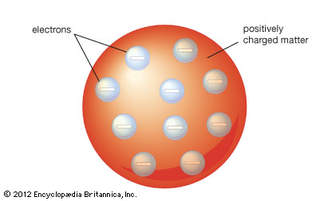 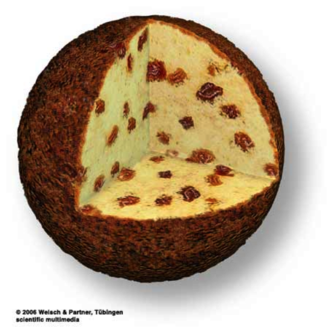 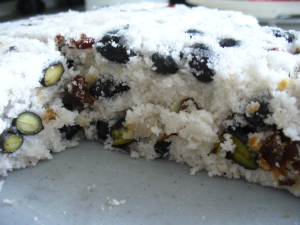 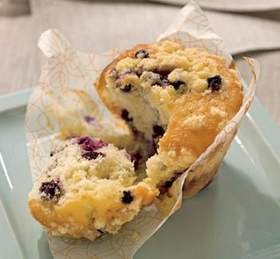 plum pudding model
blueberry muffin model
bean rice cake model
[Speaker Notes: With the discovery of electrons by J.J. Thomson in 1897, scientists thought of atoms as a sphere of positive charge throughout which the electrons were distributed, a bit like plums in a Christmas pudding.]
Peeling an atom
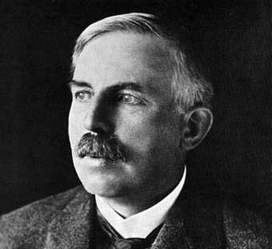 Observed
Ernest Rutherford
(1871 – 1937)
Nobel Prize (1908)
Particle beam
(1909)
small heavy core
“It was almost as incredible as if you fired a 15-inch shell at a piece of tissue paper and it came back and hit you.”
[Speaker Notes: With the discovery of electrons by J.J. Thomson in 1897, scientists thought of atoms as a sphere of positive charge throughout which the electrons were distributed, a bit like plums in a Christmas pudding.]
Atom (1909)
electron orbits
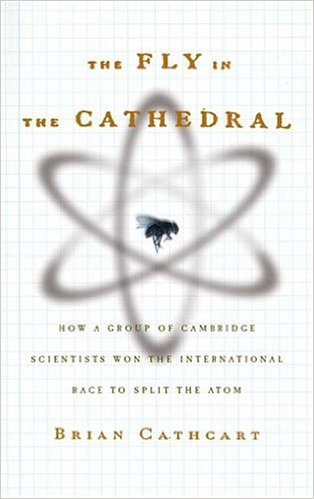 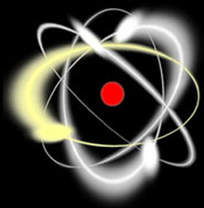 nucleus
nucleus = small nut
size = 0.0001 x atom, mass = atom mass
mass (e) < 0.001 mass (nucleus)
“the fly in the cathedral”
Building blocks (1909):    atoms     nuclei and electrons
[Speaker Notes: The Fly in the Cathedral is a 2004 book by Brian Cathcart, telling the story of how physicists around the world, but particularly in the University of Cambridge's Cavendish Laboratory, split the atom in the 1930s.

The title refers to the size of the atomic nucleus in relation to the size of the whole atom. Although this analogy was made in the very early 20th century, many years before accurate figures were known, it turns out to be an appropriate illustration of the size difference, to within a couple of orders of magnitude.]
Atom (1909)
mostly empty space
electron orbits
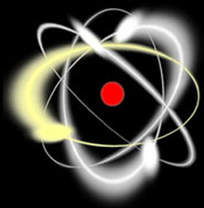 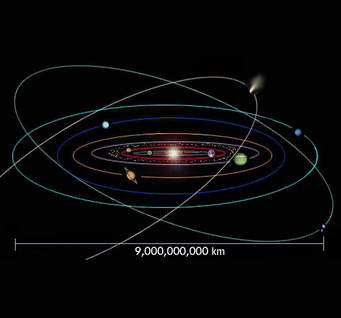 nucleus
nucleus = small nut
size = 0.0001 x atom, mass = atom mass
mass (e) < 0.001 mass (nucleus)
our solar system
Inner Space                                             Outer Space
Peeling a nucleus
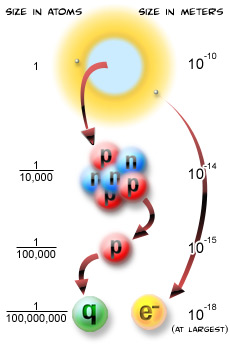 Nucleus
nucleus
.
.
.
.
.
.
U
s
Nucleus
Peeling a nucleus
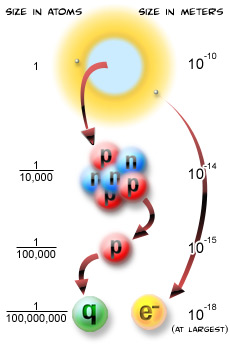 Nucleus
nucleus
Us
Discovery of the neutron
 (1932)
U
s
Nucleus
Building blocks (1932): protons, neutrons, and electrons
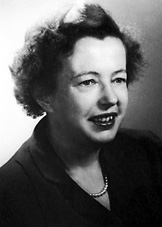 Peeling a nucleus
Maria Goeppert-Mayer
(1906 – 1972)
Nobel prize (1963)
“The Onion Madonna”
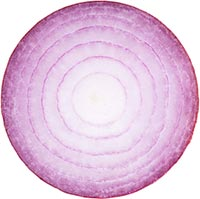 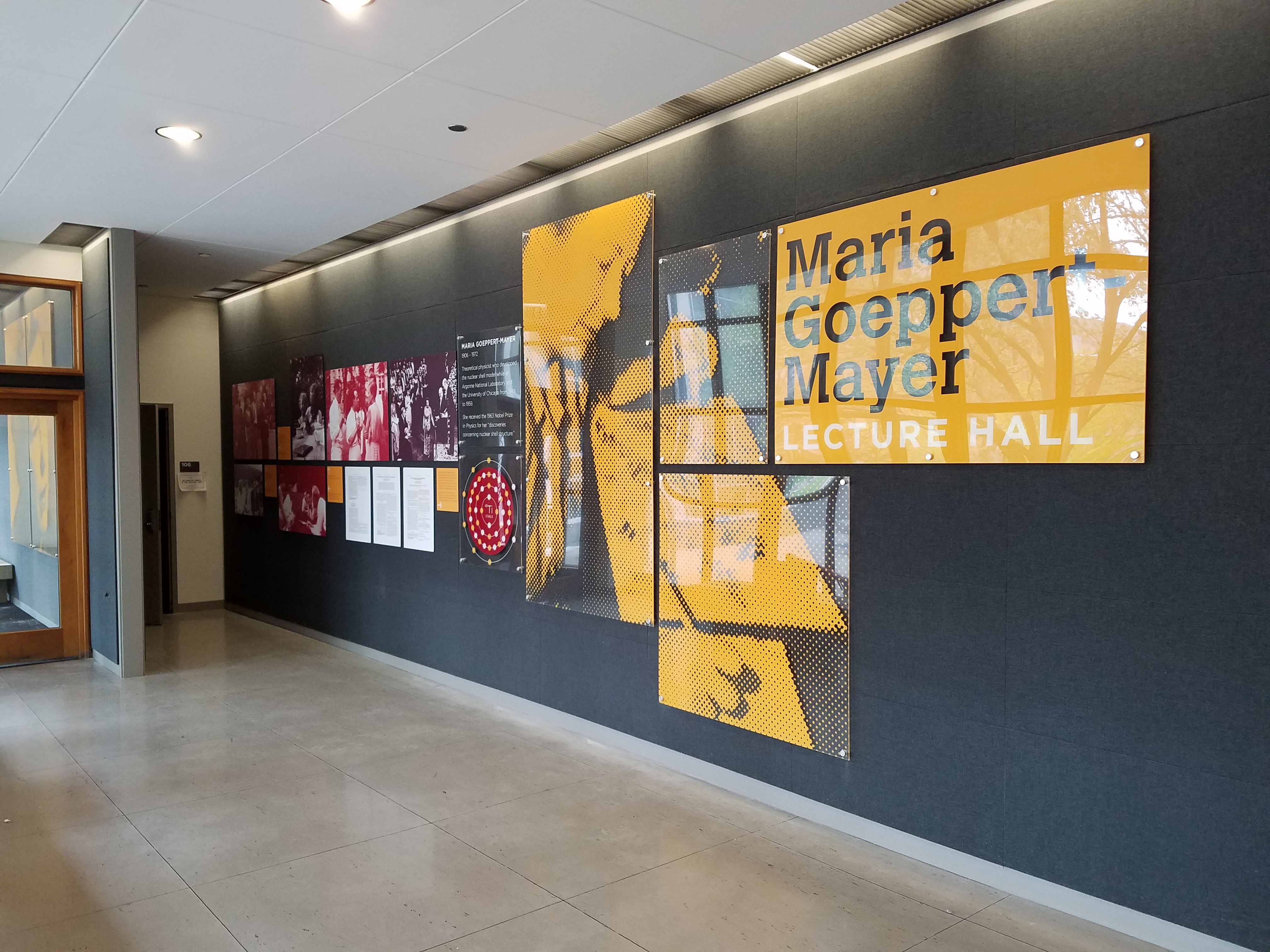 “Protons and neutrons spin along orbits like several shells, 
much like an onion with many shells”
U.Chicago Physics
Maria Goeppert-Mayer
U.Chicago physics faculty (1946-1959)
[Speaker Notes: The last piece in the puzzle was the discovery that protons and neutrons are spinning along orbits inside the atomic nucleus -  in the same manner that earth spins around its own axis while moving in an orbit around the sun. The orbits in the atomic nuclei are like several shells, much like an onion with many shells but nothing in the center, Maria explained. 
The first orbit, or shell, in an isotope should for the best stability have 2 particles, the second orbit 8 particles, the third orbit 20, the fifth 28, the sixth 50 and so on. The "magic numbers" would represent the points at which the various shells would be complete. 
Maria's idea to liken the atomic nuclei with an onion made Wolfgang Pauli, also awarded a Nobel Prize in Physics, give her the nickname “The Onion Madonna”.

the nuclear shell model is a model of the atomic nucleus which uses the Pauli exclusion principle to describe the structure of the nucleus in terms of energy levels. The first shell model was proposed in 1932. The model was developed in 1949 following independent work by several physicists, most notably Eugene Paul Wigner, Maria Goeppert Mayer and J. Hans D. Jensen, who shared the 1963 for their contributions.]
Peeling a proton and a neutron
Seeing inside a proton and a neutron
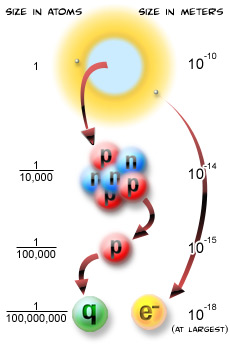 Nucleus
us
10-15 m
U
s
Nucleus
[Speaker Notes: While an atom is tiny, the nucleus is ten thousand times smaller than the atom and the quarks and electrons are at least ten thousand times smaller than that. We don't know exactly how small quarks and electrons are; they are definitely smaller than 10-18 meters, and they might literally be points, but we do not know. 

It is also possible that quarks and electrons are not fundamental after all, and will turn out to be made up of other, more fundamental particles. (Oh, will this madness ever end?)]
Sun



light source
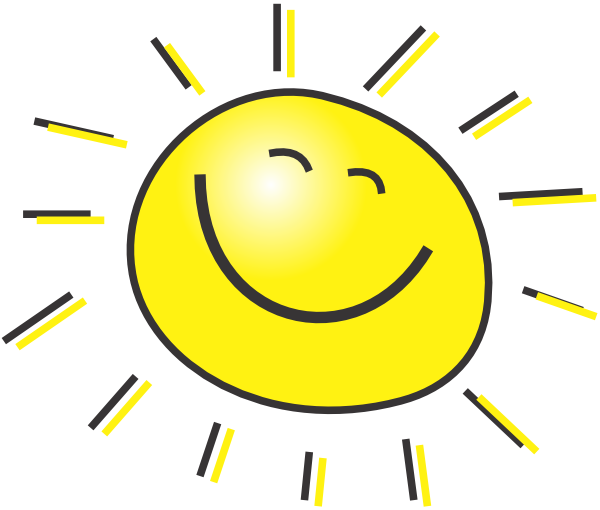 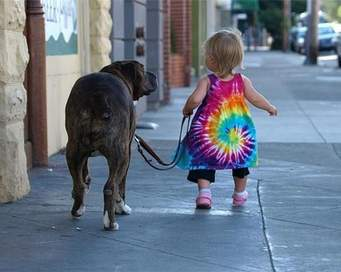 light ray
light ray
eyes,
cameras
Seeing the “small” invisible by an electron microscope
electron
sources
electron beam
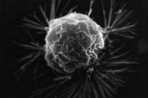 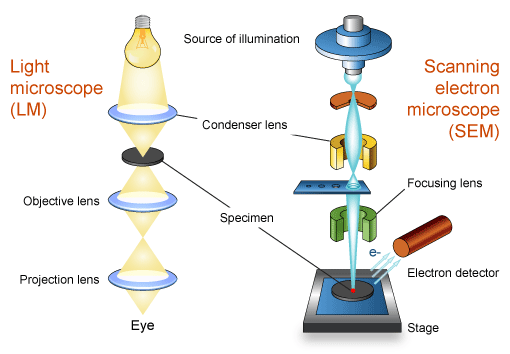 electron source


electron beam
electron
detector
Breast Cancer Cell
specimen
electron beam
electron
detectors
electron-beam
Peeling a proton and a neutron
high energy
particles sources
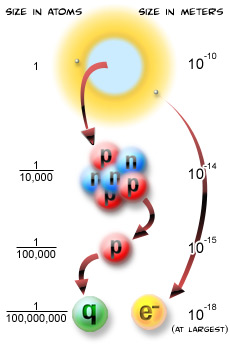 high energy
particle beam
Nucleus
l = h / p
10-15 m
us
U
s
Nucleus
particle detectors
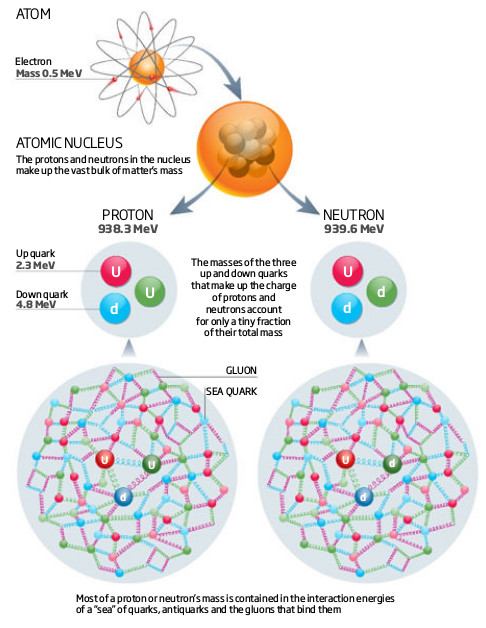 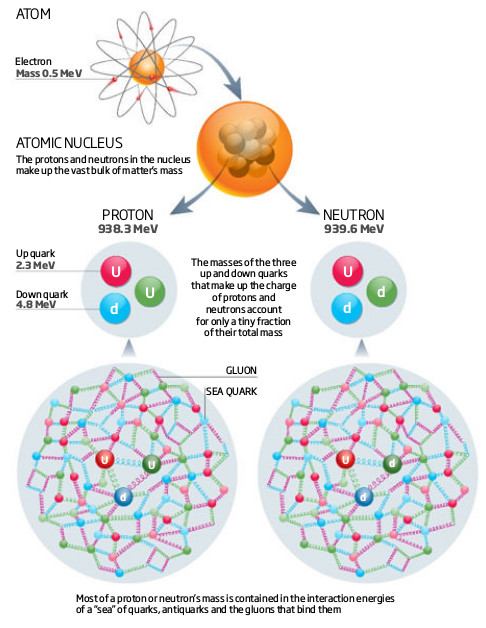 proton (p)
neutron (n)
[Speaker Notes: 1 GeV electron wave length = ~10 fm

While an atom is tiny, the nucleus is ten thousand times smaller than the atom and the quarks and electrons are at least ten thousand times smaller than that. We don't know exactly how small quarks and electrons are; they are definitely smaller than 10-18 meters, and they might literally be points, but we do not know. 

It is also possible that quarks and electrons are not fundamental after all, and will turn out to be made up of other, more fundamental particles. (Oh, will this madness ever end?)

Scattering is a tool used for many decades. Inteferometer…]
Today’s building blocks
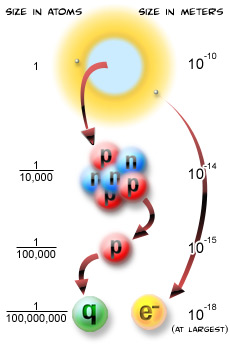 10-18 m 
1 nano nano meter
up quarks, down quarks, electrons
[Speaker Notes: While an atom is tiny, the nucleus is ten thousand times smaller than the atom and the quarks and electrons are at least ten thousand times smaller than that. We don't know exactly how small quarks and electrons are; they are definitely smaller than 10-18 meters, and they might literally be points, but we do not know. 

It is also possible that quarks and electrons are not fundamental after all, and will turn out to be made up of other, more fundamental particles. (Oh, will this madness ever end?)]
Building blocks
atom                          nucleus              proton, neutron       up, down quarks
                                   electron                    electron                      electron
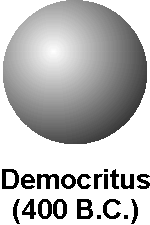 electromagnetic forces
weak forces & strong forces
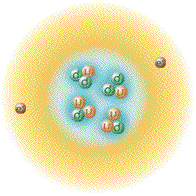 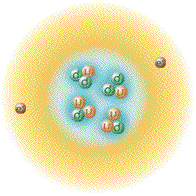 nucleus
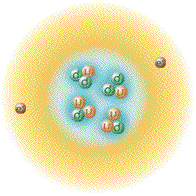 n
n
p
p
~400 BC                         ~ 1910                             ~1930                              Today
Tools
l = h / p
Today
nano nano
meter
Low energy particle                                                High energy particle
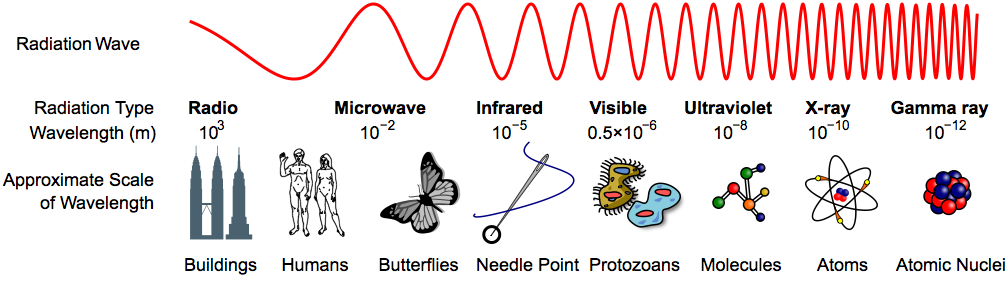 High energy beam by particle accelerators
Particle Accelerators
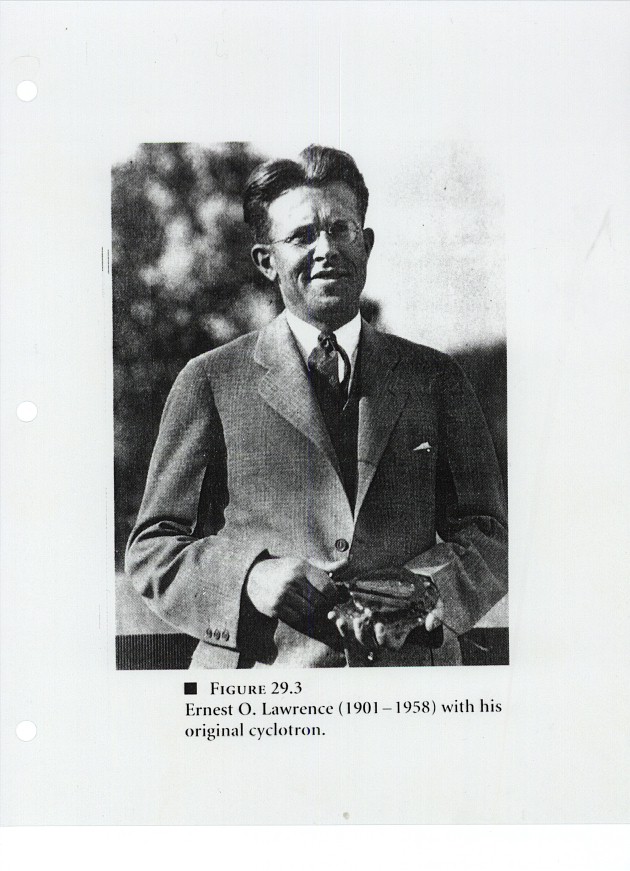 1930
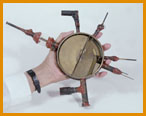 Ernest Lawrence (1901-1958)
KEK
Today’s Accelerators for Particle Physics Research
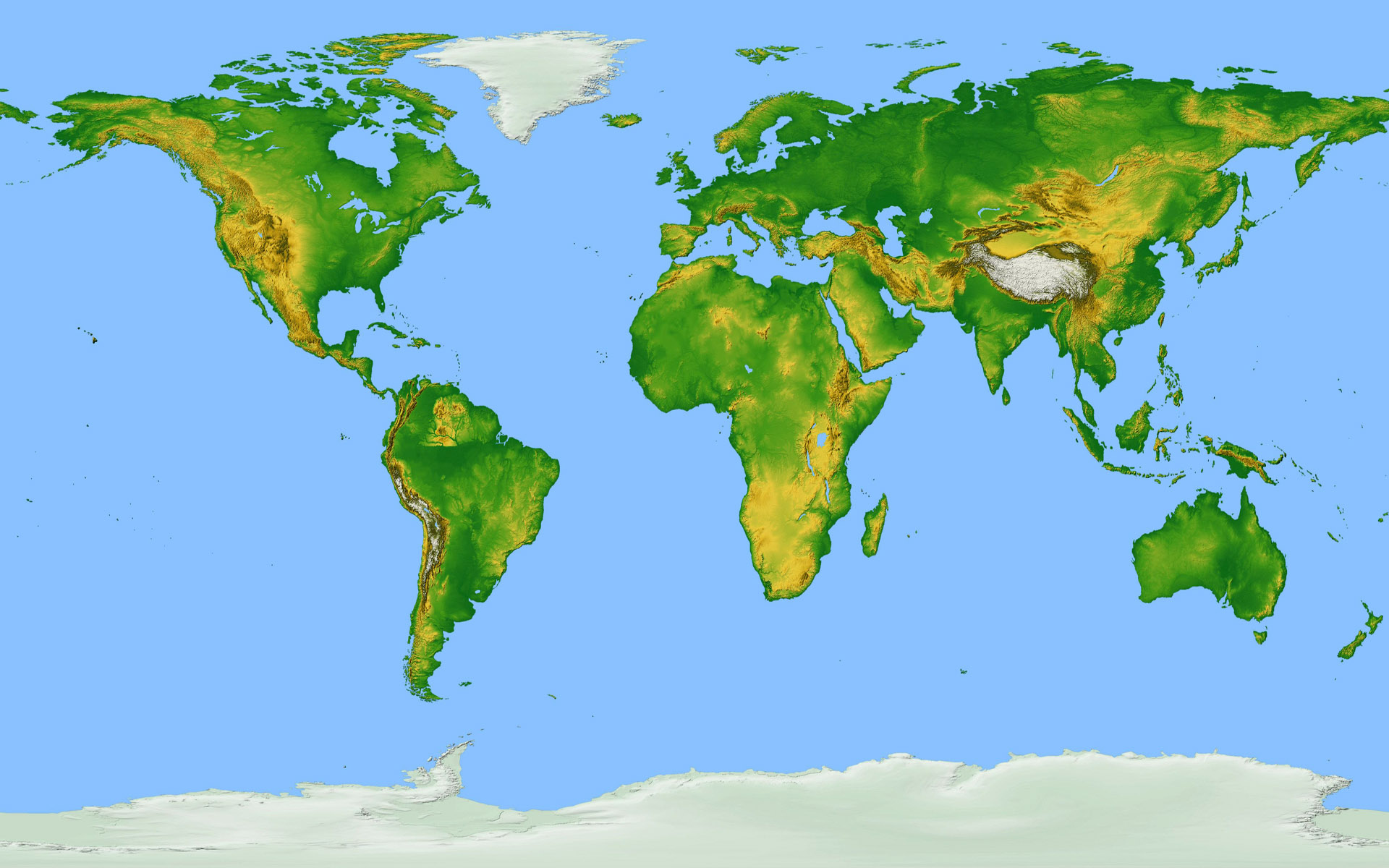 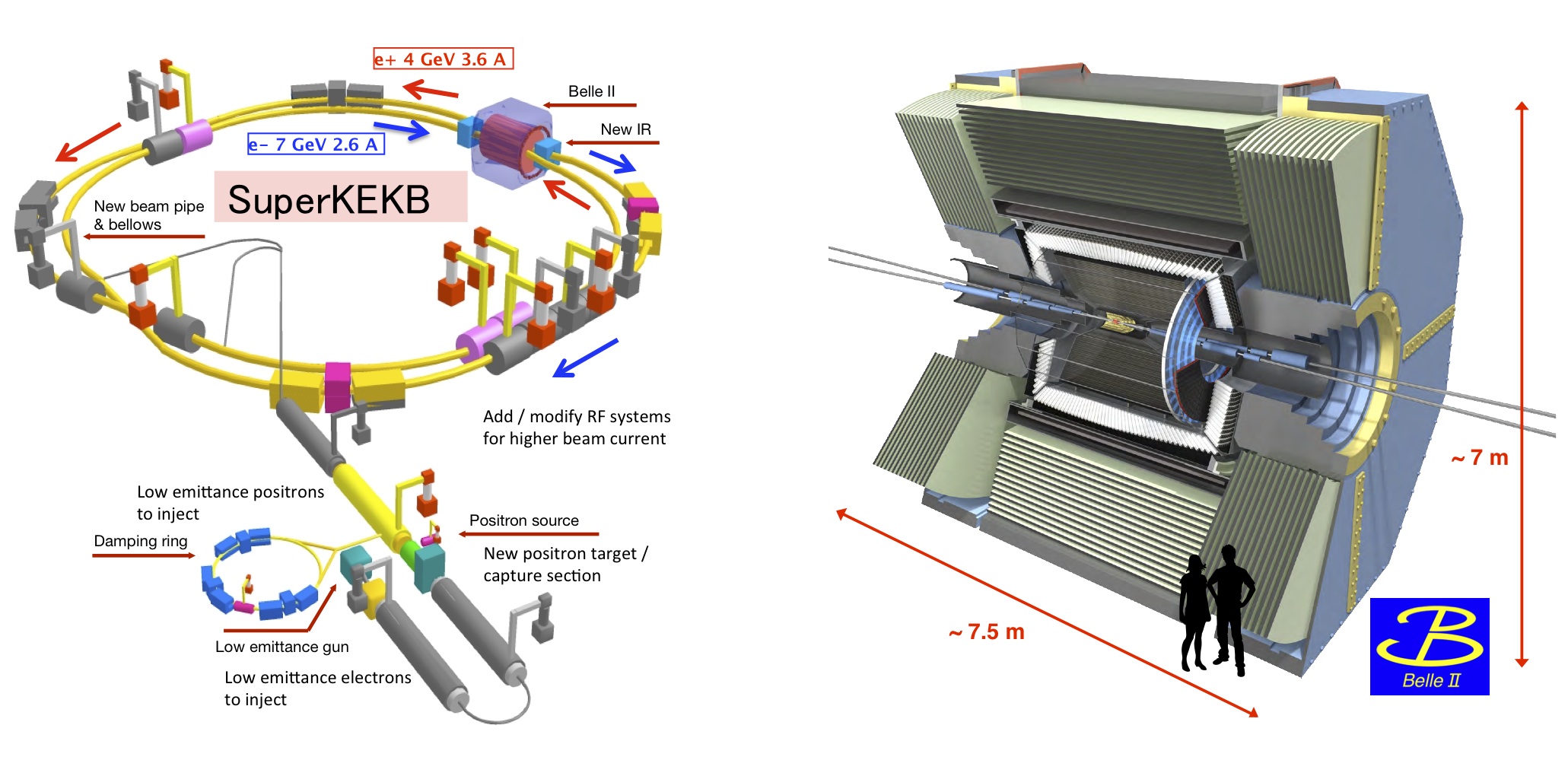 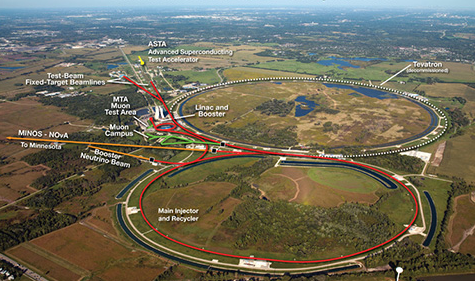 CERN
High energy directly
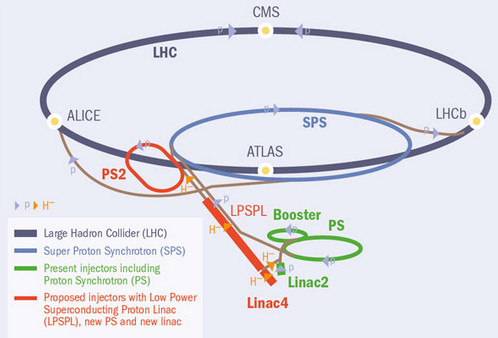 Fermilab
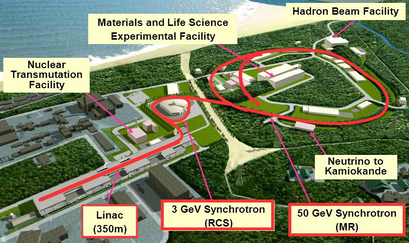 Fermilab and KEK
Extremely high intensity beams
High energy indirectly
DE x Dt ~ h
Accomplishment
of the 20th Century
Accomplishment
of the 19th Century

Periodic Table of Elements
Table of Elementary Particles
Standard Model
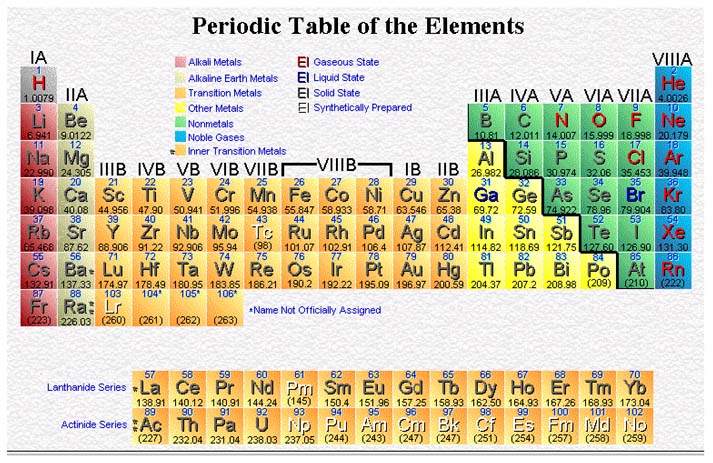 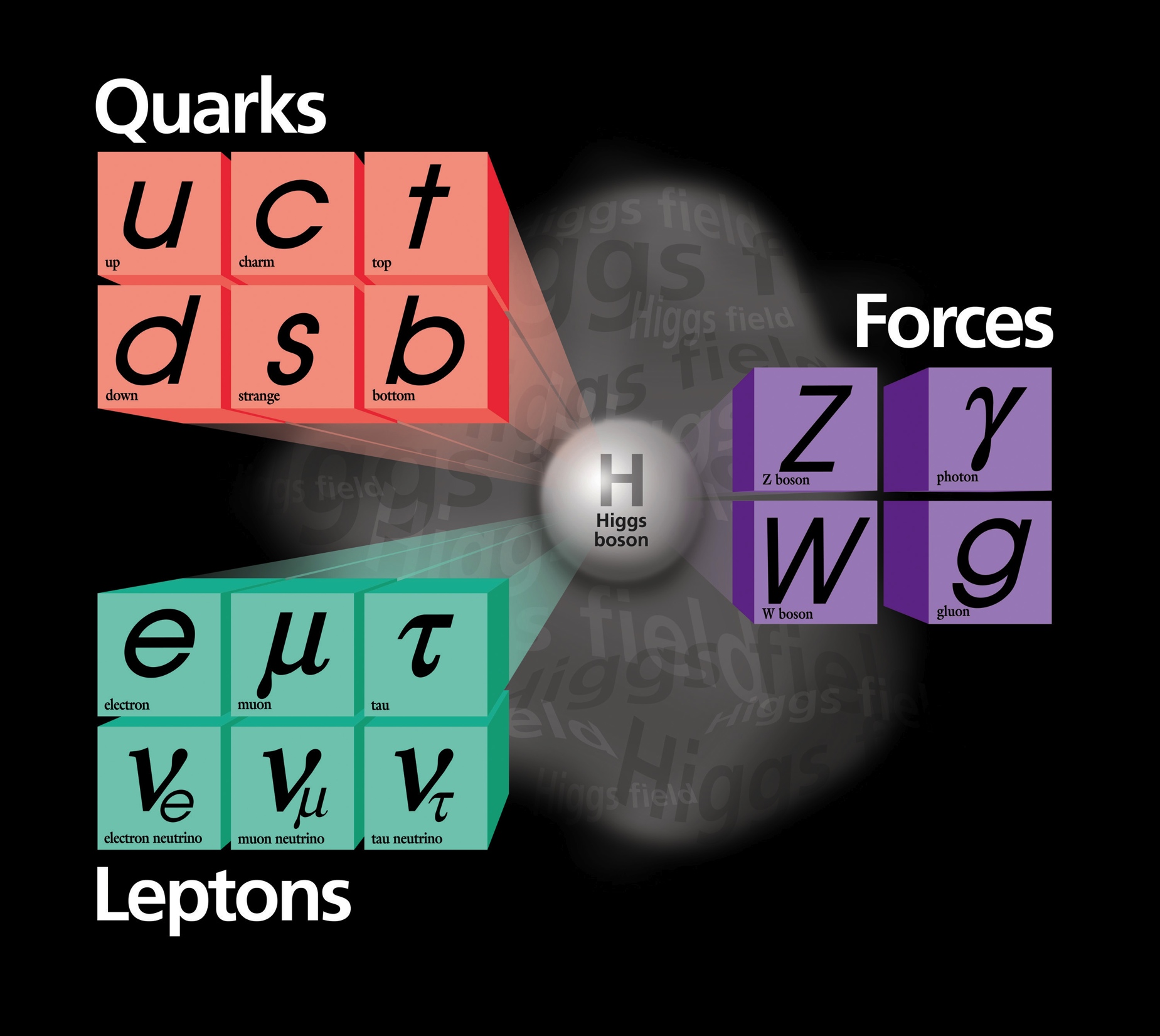 Origin of the Mass of Matter?
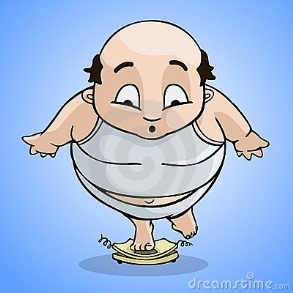 Can we blame up quarks, down quarks and electrons for our mass?
Origin of the Mass of Matter?
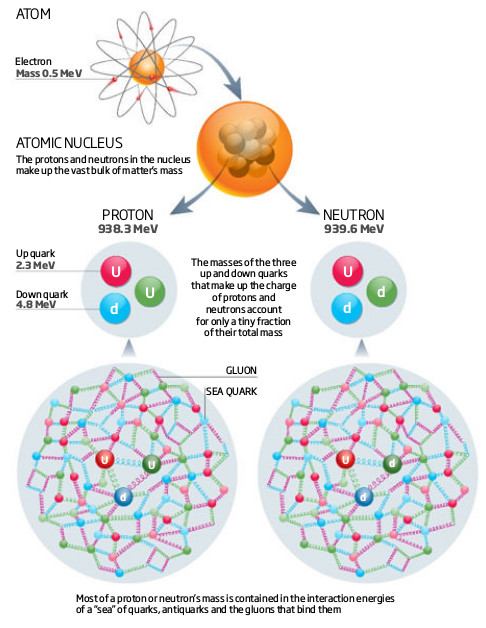 ~

~

~
Matom = Mnucleus + Melectrons

	   = Mprotons + Mneutrons + Melectrons

	   = Mup-quarks + Mdown quarks + Melectrons
valence
quarks
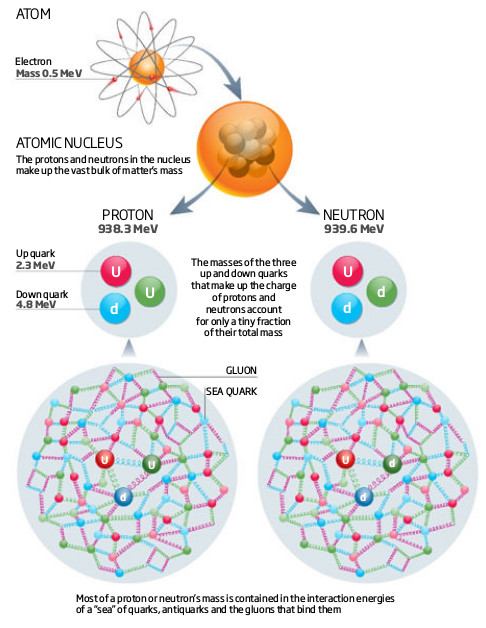 up, down quarks contribute ~1% proton, neutron mass

~99% of proton, neutron mass contained in interaction energies of  “sea” quarks/anti-quarks + gluons:	        E = Mc2  M = E/c2
Mass of building blocks (up/down quarks, electrons) ~ 1% x atom mass
Origin of the Mass of Matter?
Though very very tiny, 
we cannot exist without masses of up and down quarks and electrons.

If electron mass = 0, atoms cannot be formed

If up, down quark mass = 0, 
proton mass > neutron mass; protons decay into neutrons; no protons


What is the origin of masses of up, down quarks and electrons?
Big Surprises with High Energy Accelerators
anti particle
E
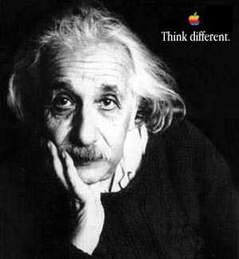 particle
E = Mc2
[Speaker Notes: Has Mass an Origin? 

The concept of mass is one of the first things we discuss in my freshman mechanics class. Classical mechanics is, literally, unthinkable without it. Newton’s second law of motion says that the acceleration of a body is given by dividing the force acting upon it by its mass. So a body without mass wouldn’t know how to move, because you’d be dividing by zero. Also, in Newton’s law of gravity, the mass of an object governs the strength of the force it exerts. One cannot build up an object that gravitates, out of material that does not, so you can’t get rid of mass without getting rid of gravity. Finally, the most basic feature of mass in classical mechanics is that it is conserved. For example, when you bring together two bodies, the total mass is just the sum of the individual masses. This assumption is so deeply ingrained that it was not even explicitly formulated as a law. (Though I teach it as Newton’s Zeroth Law.) Altogether, in the Newtonian framework it is difficult to imagine what would constitute an “origin of mass,’’ or even what this phrase could possibly mean. In that framework mass just is what it is — a primary concept.
Later developments in physics make the concept of mass seem less irreducible. Einstein’s famous equation E=mc2 of special relativity theory, written in that way, betrays the prejudice that we should express energy in terms of mass. But we can write the same equation in the alternative form m=E/c . When expressed 
in this form, it suggests the possibility of explaining mass in terms of energy. Einstein was aware of this possibility from the beginning. Indeed, his original 1905 paper is entitled, “Does the Inertia of a Body Depend on Its Energy Content?” and it derives m=E/c2, not E=mc2. Einstein was thinking about fundamental physics, not bombs.]
Exotic particles last seen in the earliest moments of the universe
anti particle
M
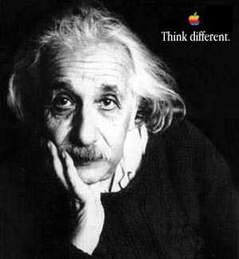 particle
E = Mc2
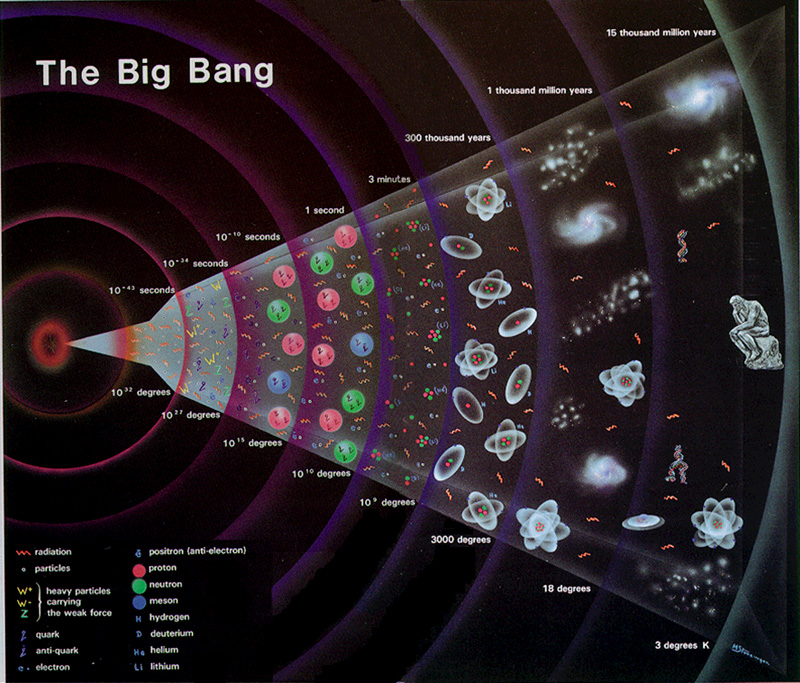 History of the Universe
W, Z
Top quark
peeling backward in time
(higher energy)
M
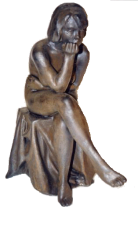 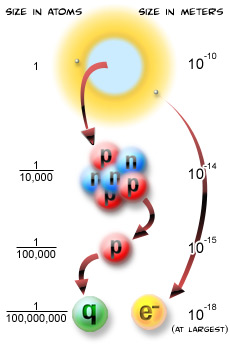 peeling inward
(higher energy)
Matter particles
6 leptons / 6 anti-leptons
6 quarks / 6 anti-quarks

Forces between them
3 forces (g, W, Z, g) + gravitational force
Intimate connection: Standard Model
[Speaker Notes: Peeling backward in time]
Exotic particles last seen in the earliest moments of the universe
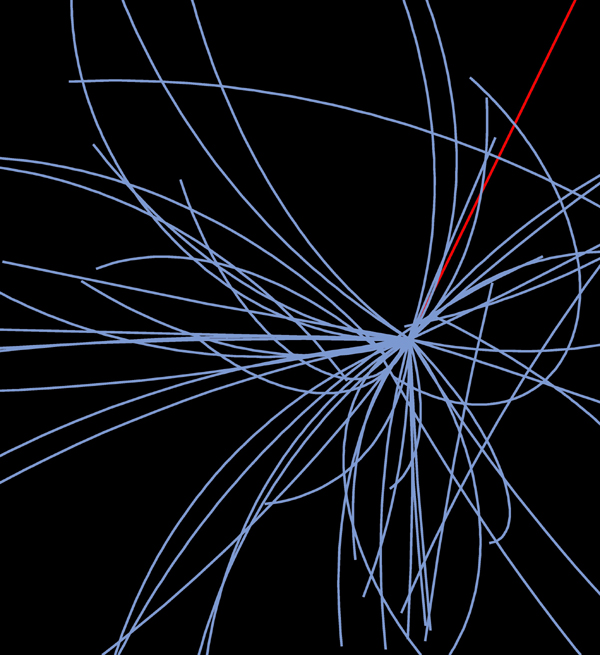 anti particle
M
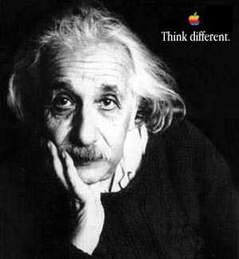 particle
E = Mc2
Discovering elementary particles
hydrogen atom mass
Top quark
Z
gluons
W
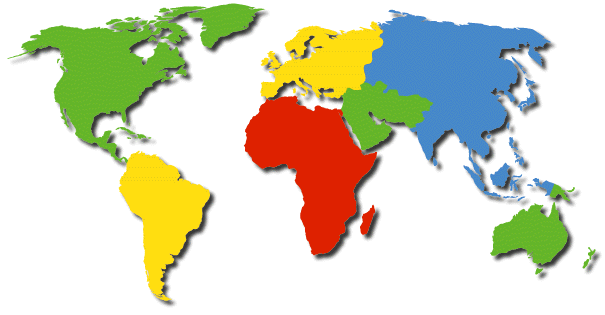 b
.
.
t
nm
c
c
nt
Spin ½ Fermions
Spin 1 Bosons
Particles are messengers:
Building a theory / understanding laws of nature
1. How did elementary particles get mass?
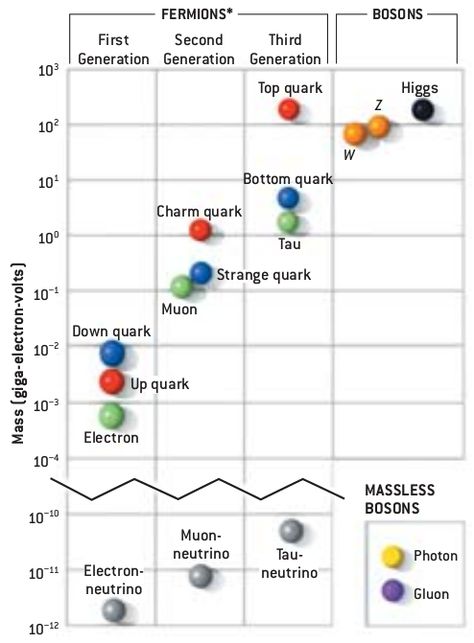 Higgs
Mass values:
6 orders of magnitude diff.
between top quark and electron
Mass values:
6 orders of magnitude diff.
between electron and neutrinos
2. What is the origin of mass values?
Visible Universe: Higgs Particles
x
x
x
x
x
x
x
x
Nothing in the universe
Something in the universe
no mass
Higgs field
mass
electron

top quark
top
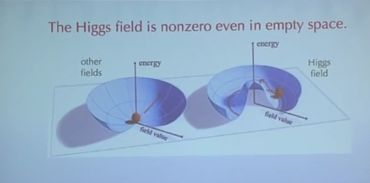 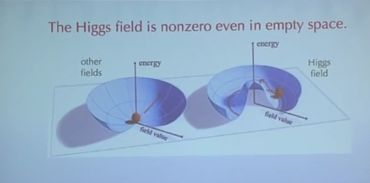 Spontaneous Symmetry Breaking (Higgs Mechanism) ~10-10 s after the Big Bang
The Higgs field is non-zero even in empty space
[Speaker Notes: the weak symmetry is spontaneously broken
weak interactions respect the symmetry but the state of the minimum energy, the vacuum, does not. 

According to quantum field theory (QFT) the vacuum is not simply ’nothing’ 
but a complex dynamic state full of fields, one for each elementary particle. 

According to this picture the Universe might have gone through a phase transition very early after the Big Bang from a high temperature phase 
with the symmetric vacuum (zero average Higgs field) to a low temperature phase6 when it fell into one of the minima, which became our current vacuum.]
Discovering elementary particles
hydrogen atom mass
Top quark
Higgs boson
Z
gluons
W
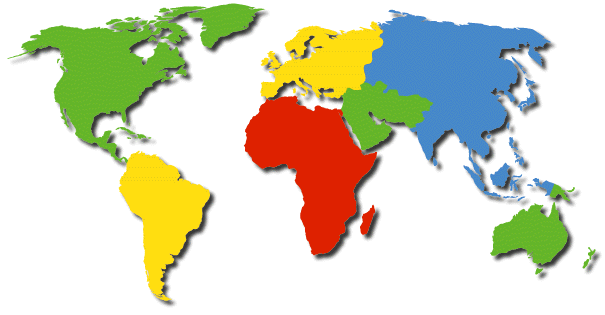 b
.
.
t
nm
c
c
nt
Spin 0 Boson
Spin ½ Fermions
Spin 1 Bosons
Particles are messengers:
Building a theory / understanding laws of nature
Accomplishment
of the 20th Century
Accomplishment
of the 19th Century

Periodic Table of Elements
Table of Elementary Particles
Standard Model
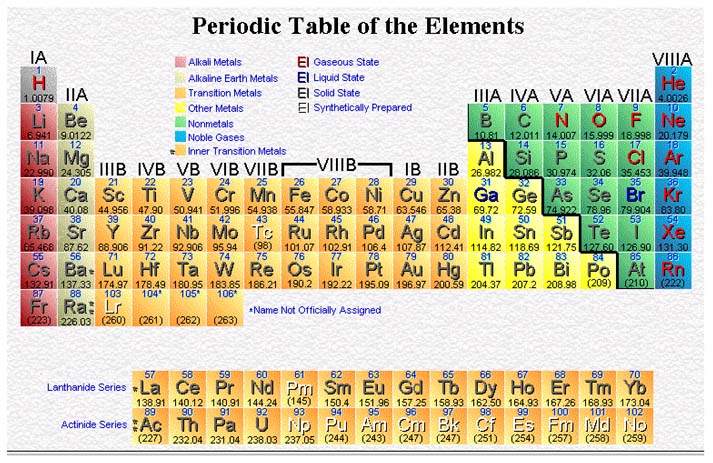 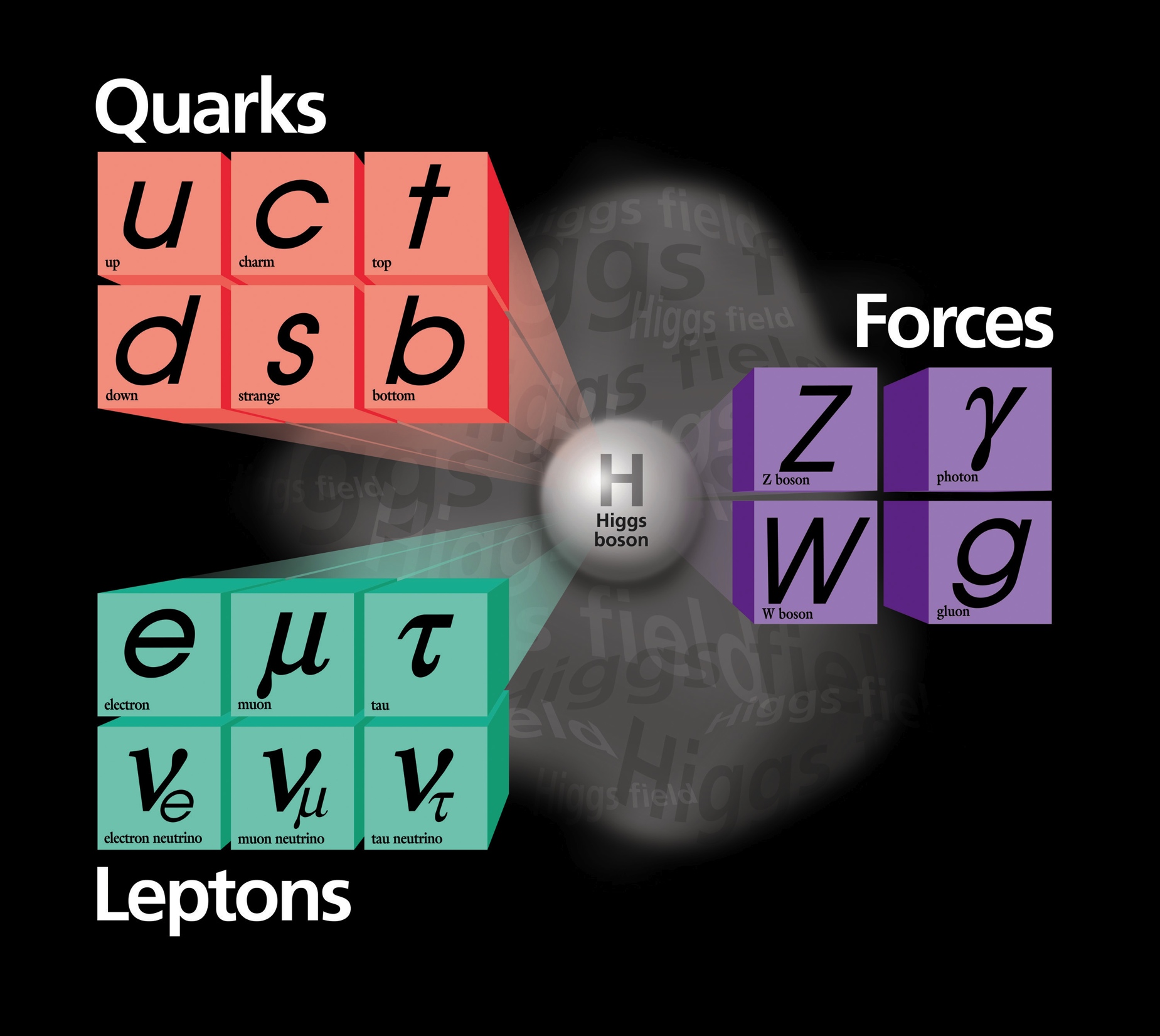 Completion of Standard Model !
Stop peeling?
No, because
despite considerable successes, 
this theory has within it the seeds of its own demise
……………. and the mysteries
WHY ?












WHAT ?
mass 
6 quarks 
3 families 
forces 
anti-matter 
neutrinos 


dark matter 
dark energy
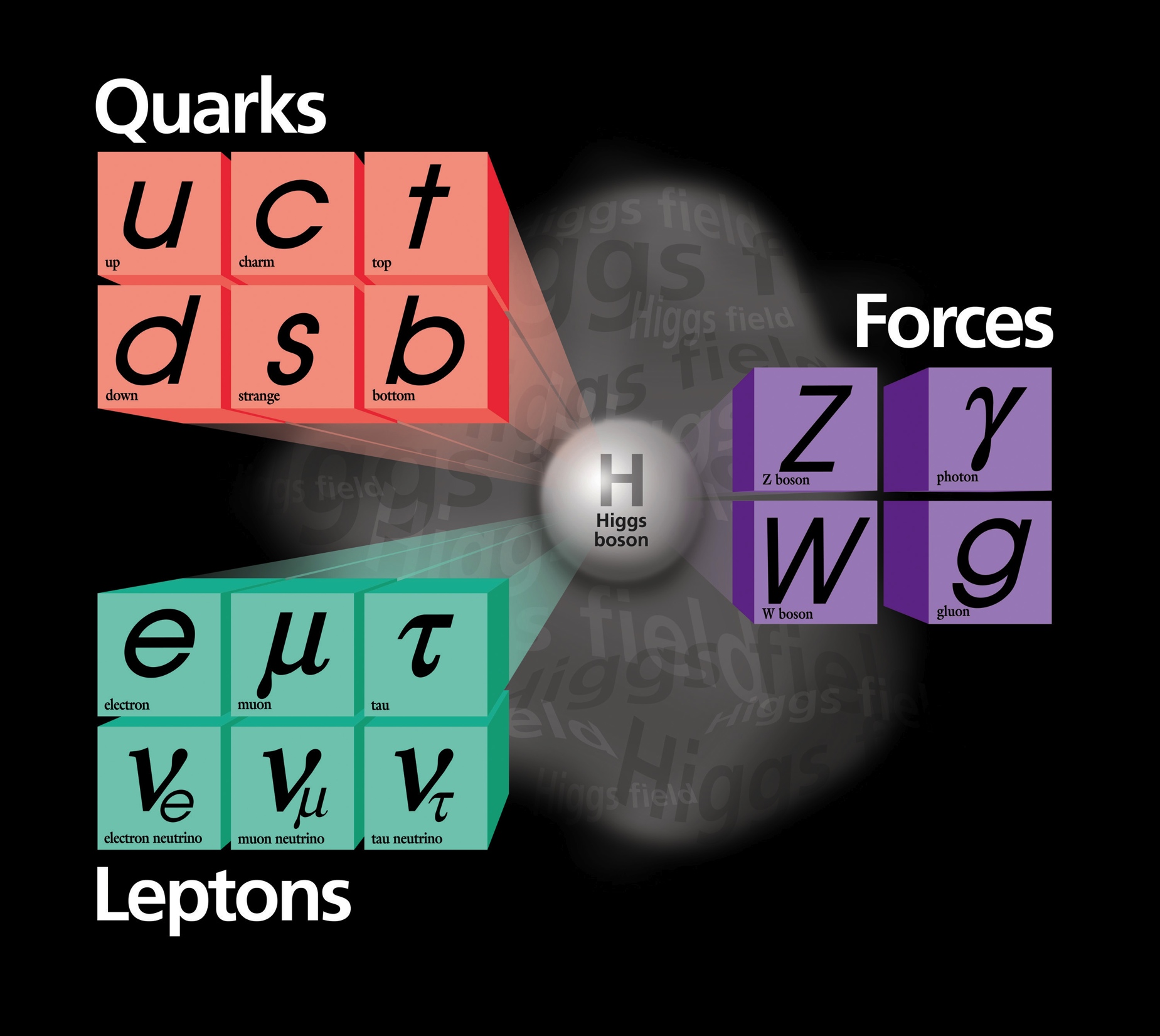 ……………. and the mysteries
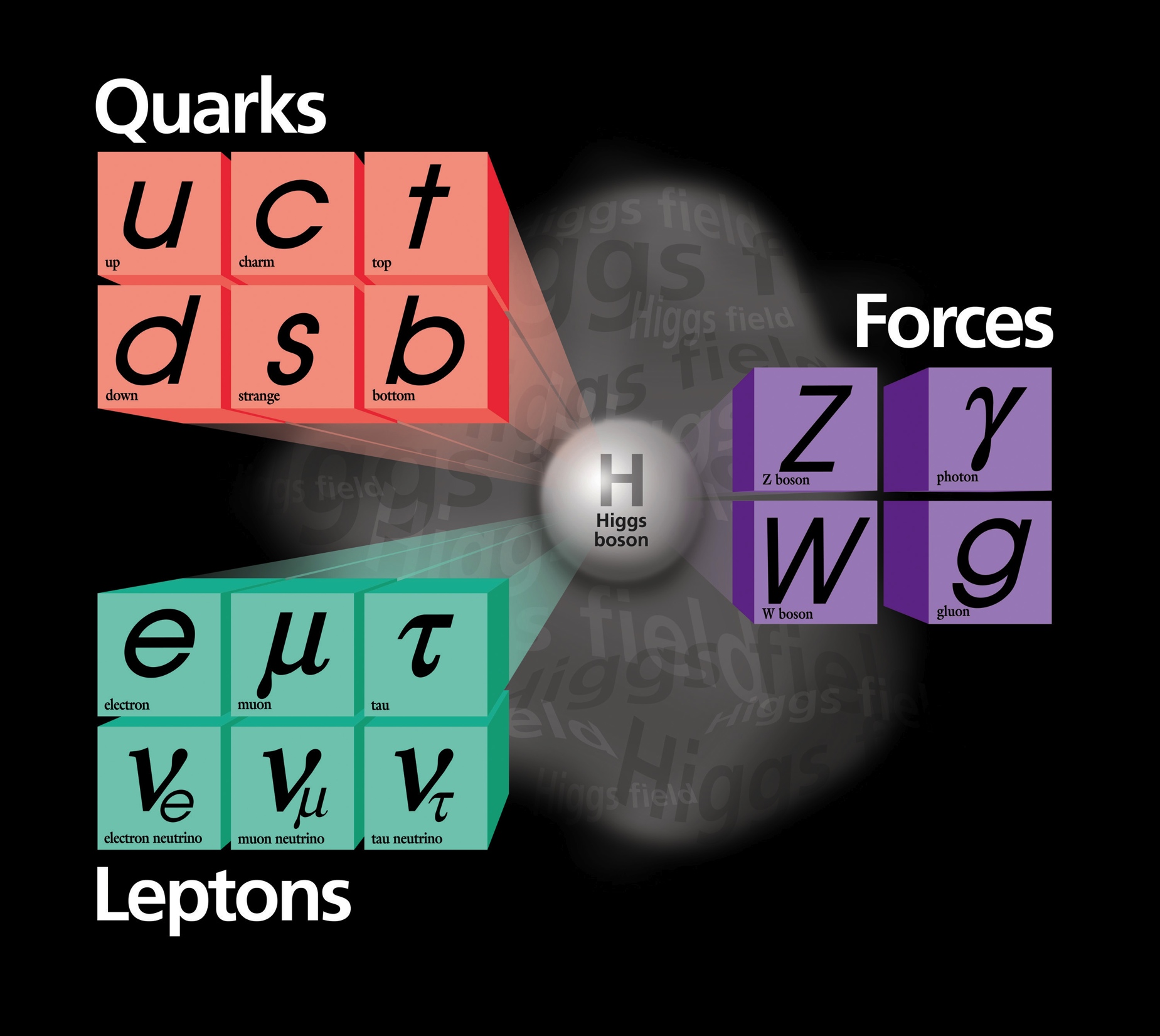 Visible Universe




Invisible Universe
(Dark Universe)
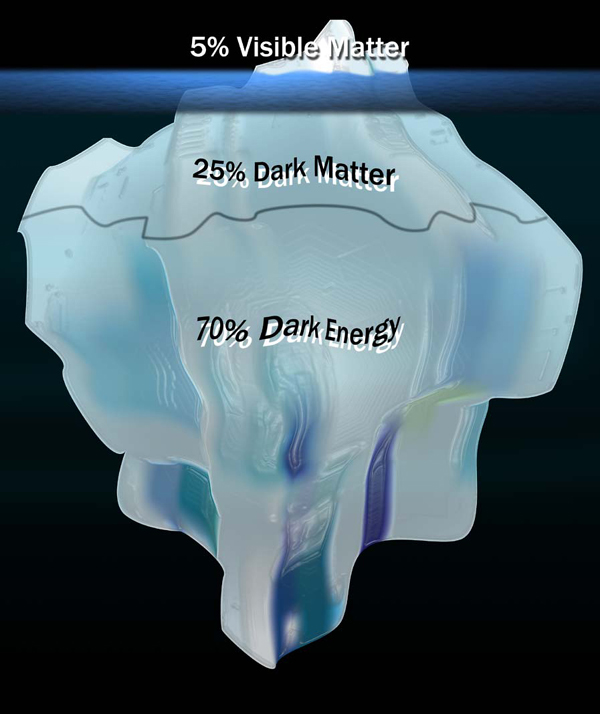 “The more you know, the more you know you don't know.”
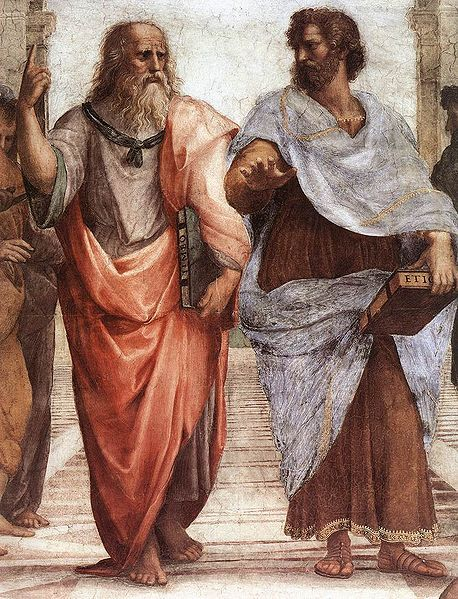 Aristotle (Greek philosopher and scientist, 384 – 322 BC)
Peeling continues 
to search for a more complete and elegant theory
……………. and the mysteries
WHY ?












WHAT ?
mass 
6 quarks 
3 families 
forces 
anti-matter 
neutrinos 


dark matter 
dark energy
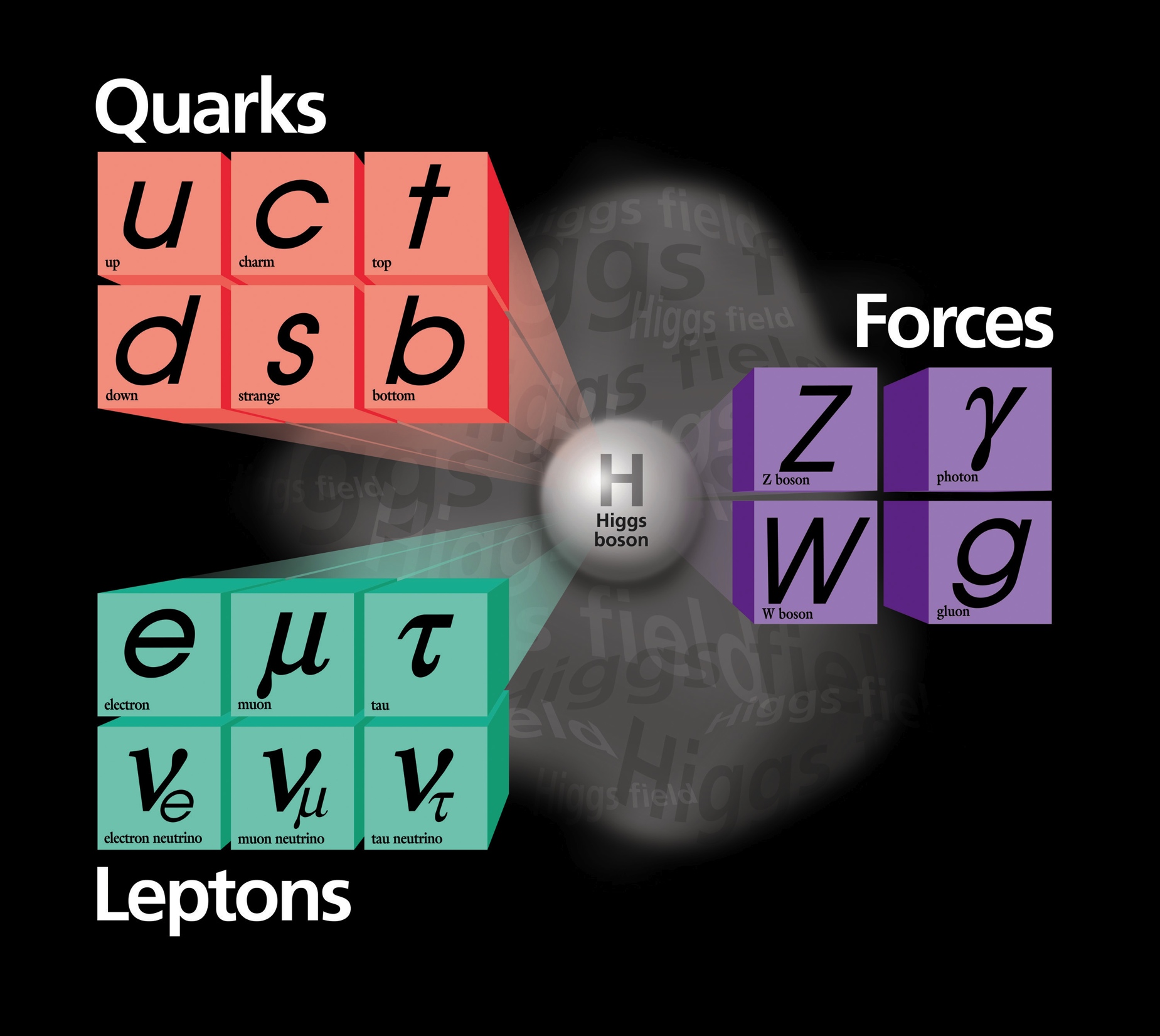 mass
mass
Discovery of Physics that explains the origin of “mass” 
 Potential Phyiscs for other questions
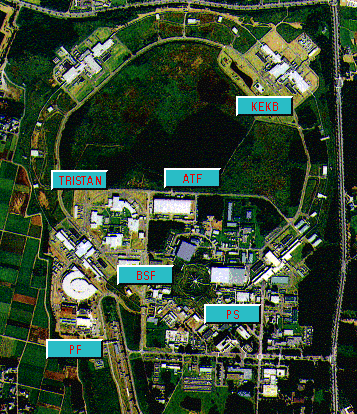 TRISTAN e+e- (Japan)
 60 GeV, 3 km
_
Tevatron pp (U.S.)
2 TeV, 6 km
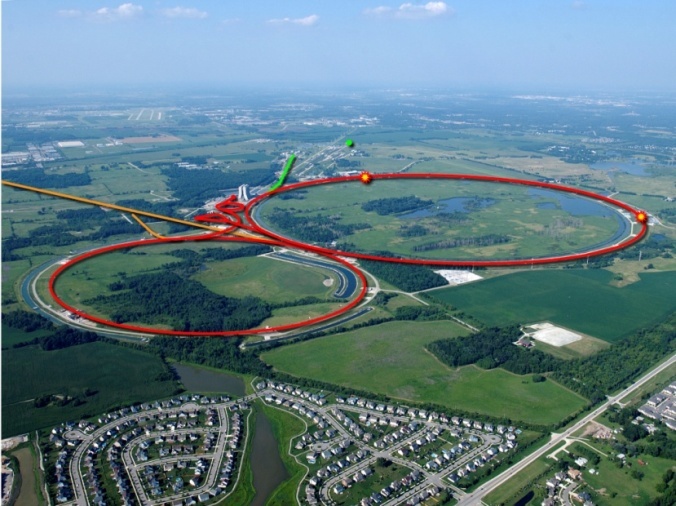 LHC pp
13 TeV, 27 km
My journey (higher energy accelerators)
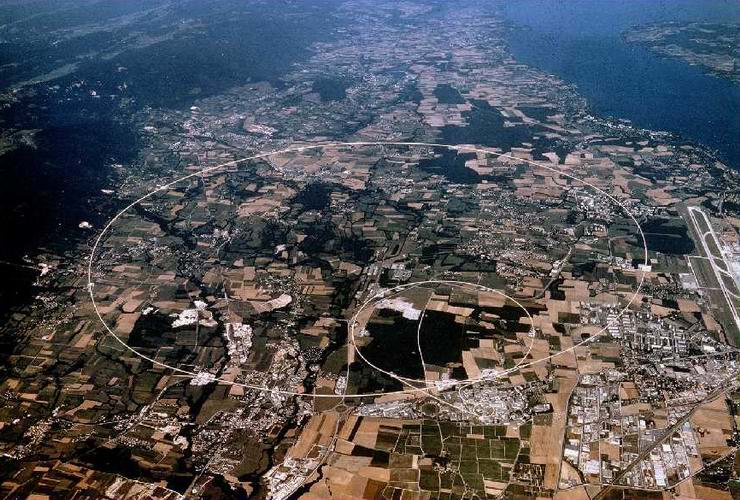 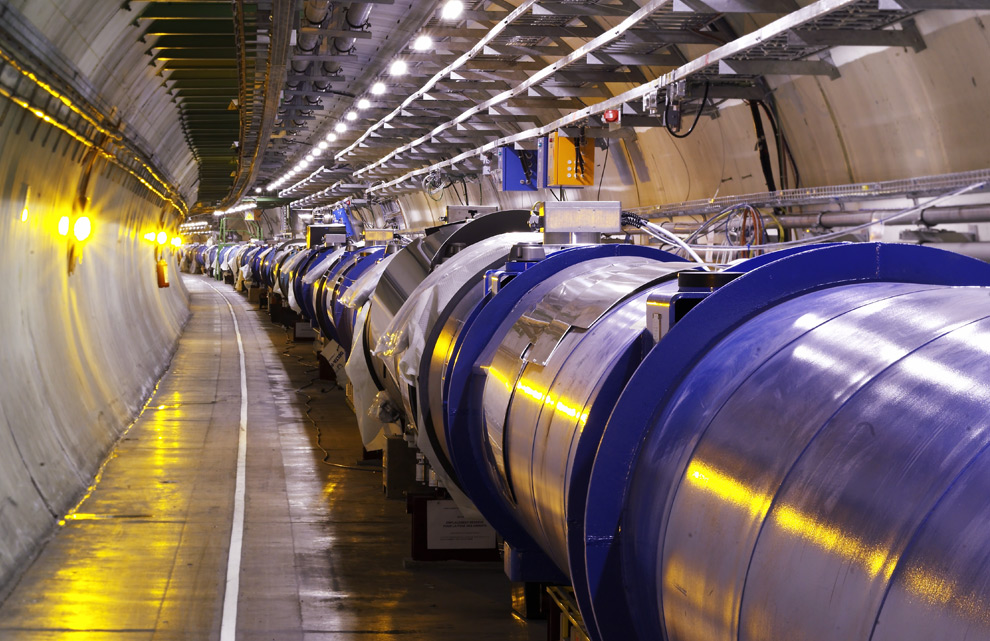 High Energy Colliders and Collider Experiments
Large Hadron Collider (LHC)
~1011 
protons
~1011
protons
1 W, Z / 1 million collisions

1 Top / 100 millions collisions

1 Higgs / 1 billion collision
E
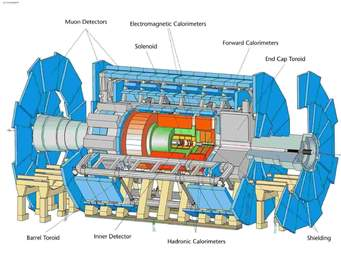 ATLAS Collider Experiment
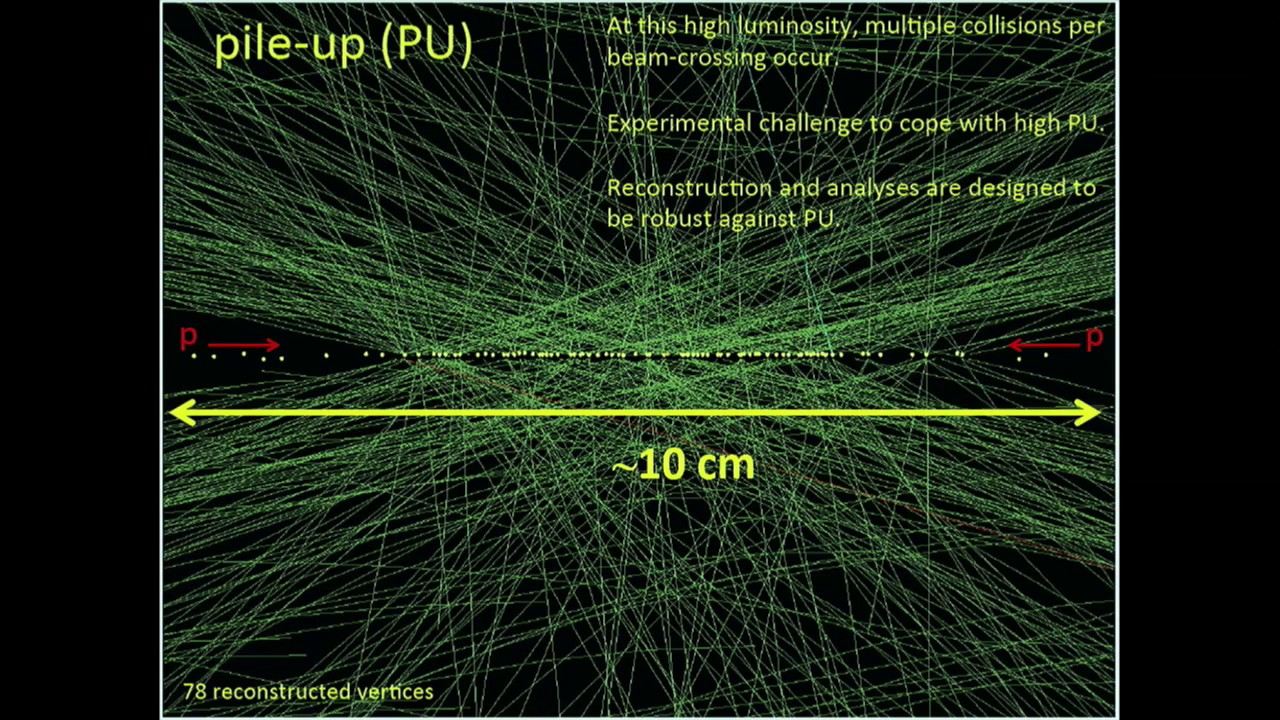 M
[Speaker Notes: Currently, colliders work with around ∼1011 particles per colliding bunch. Recently LHC has increased this number to 1013. I would like to know if there are, in principle, physical limits that can forbid higher number of particles per bunch. For example, are very high values such as ∼1019 conceivable?

Many challenges
Real time decision on which collision events to store (triggers)
Interactions of other pairs of proton-proton (pile-up)  reconstruction
Huge physics backgrounds
Sophisticated analysis algorithms (e.g. machine leaning methods)]
AMY Experiment: 60 physicists   from 4 countries
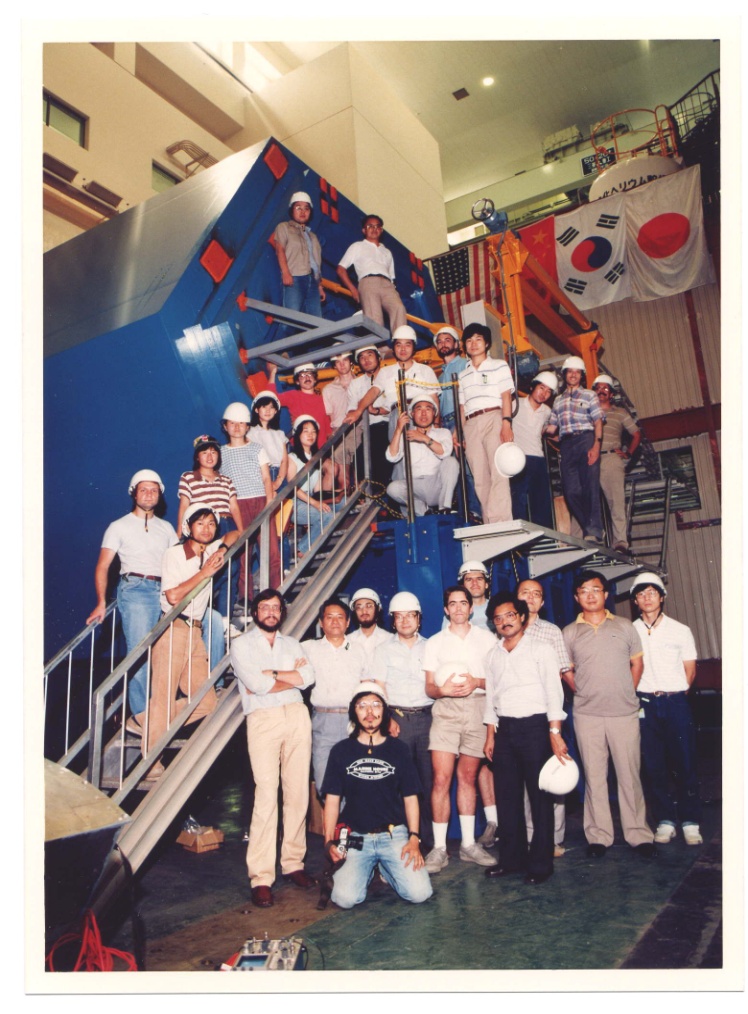 CDF Experiment:  300  700 physicists from 20 countries
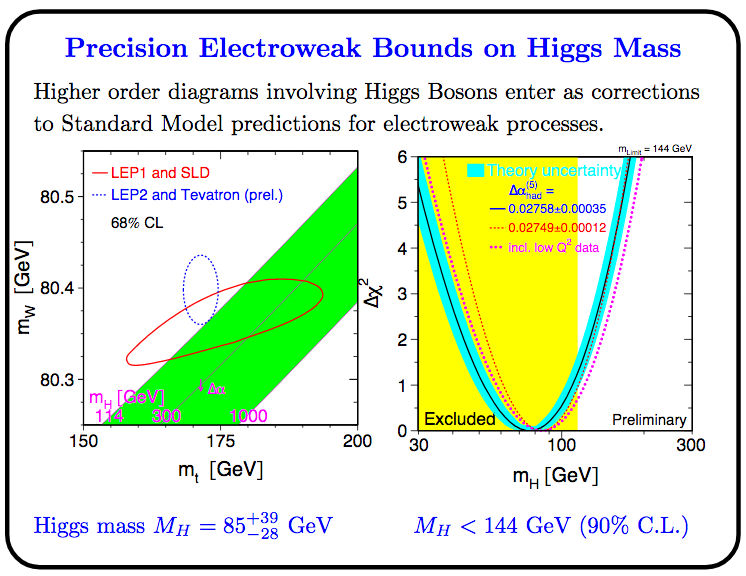 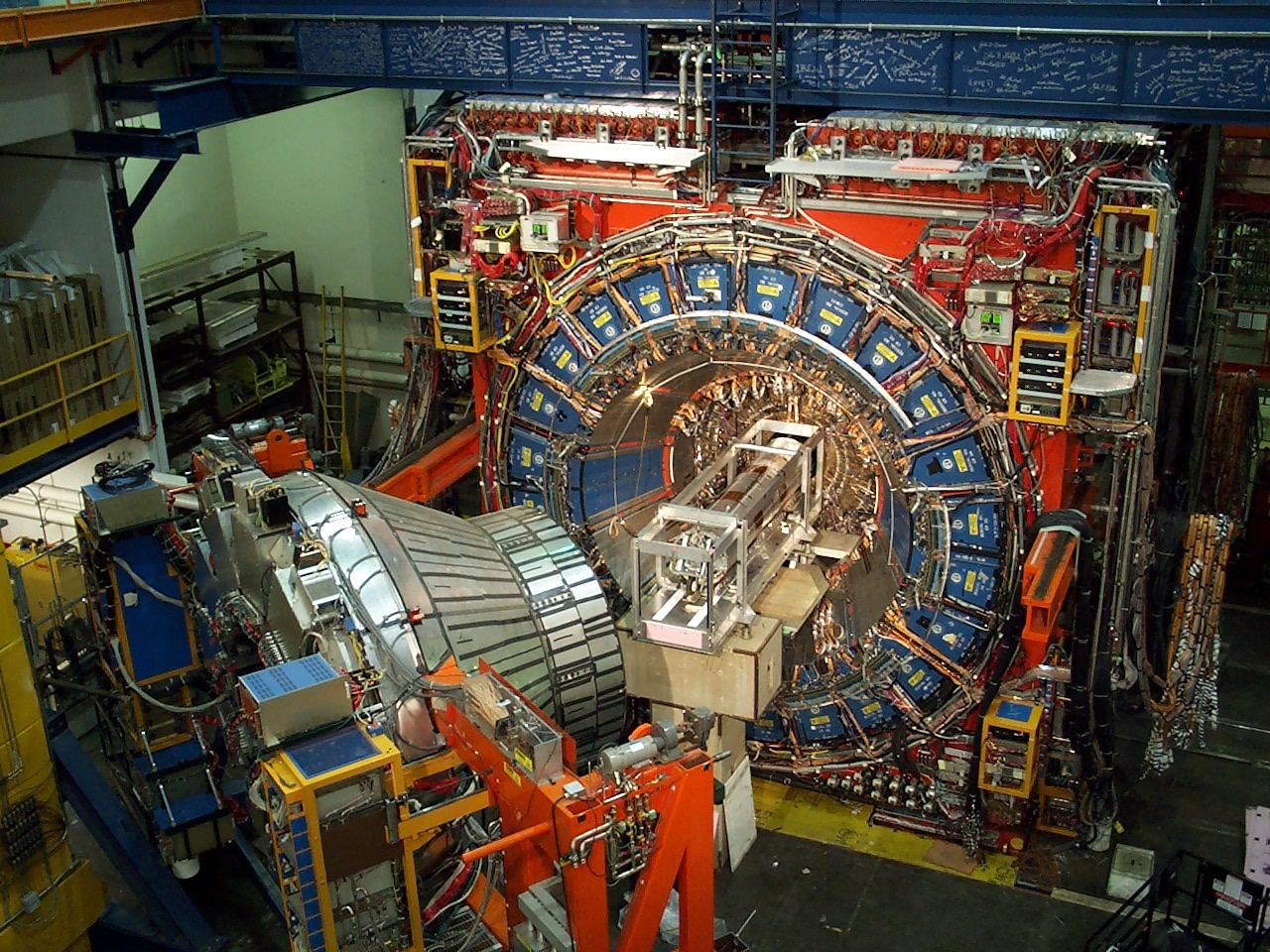 Standard Model
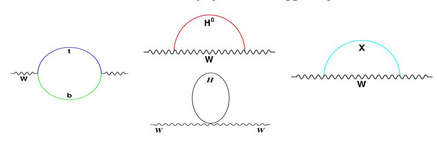 ATLAS Experiment:
~3,000 physicists from 40 countries
My journey (more powerful detectors)
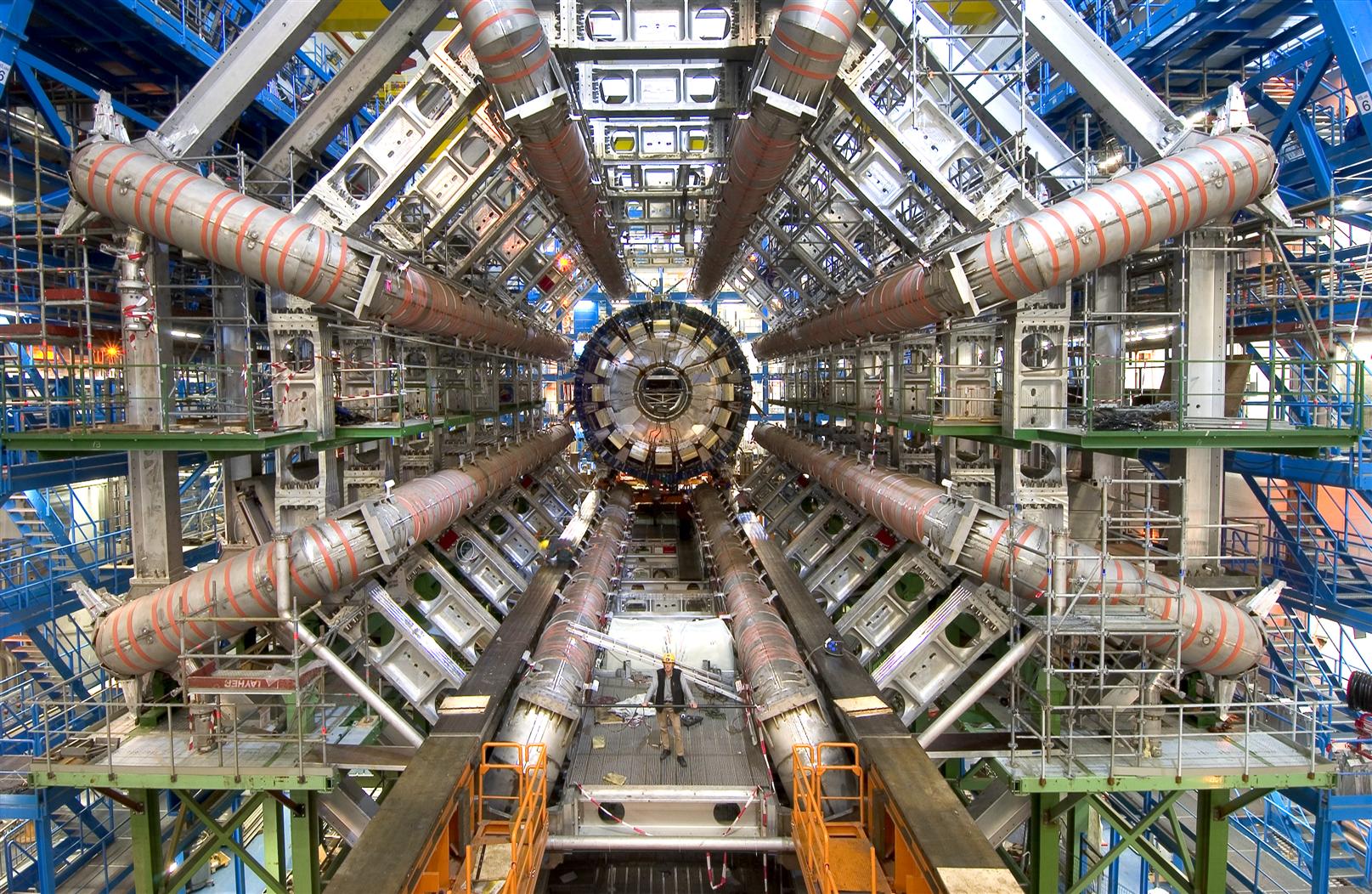 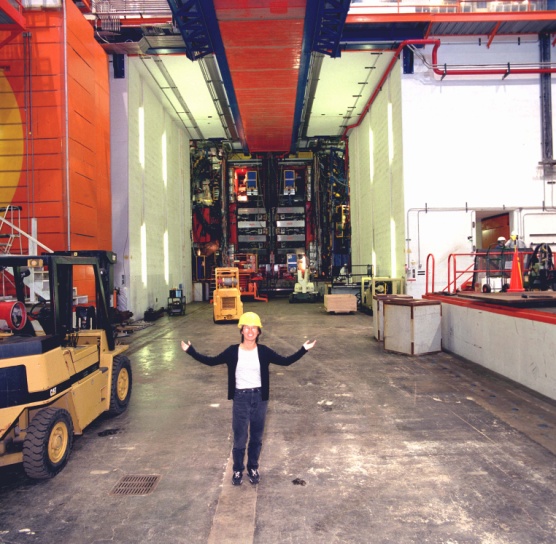 quantum fluctuations
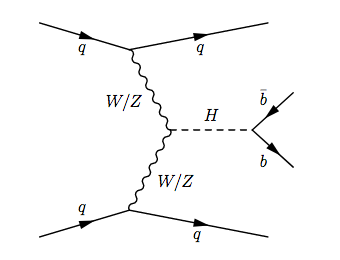 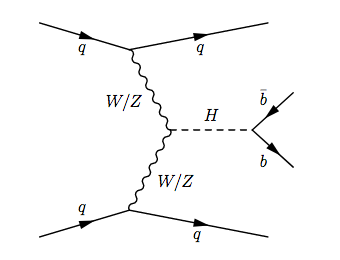 bottom 
quark
Dark 
Matter
W mass [GeV/c2]
Higgs
Higgs
anti-bottom 
quark
Dark 
Matter
Top quark mass [GeV/c2]
My journey
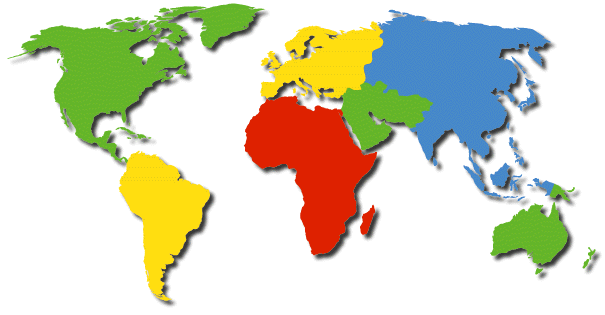 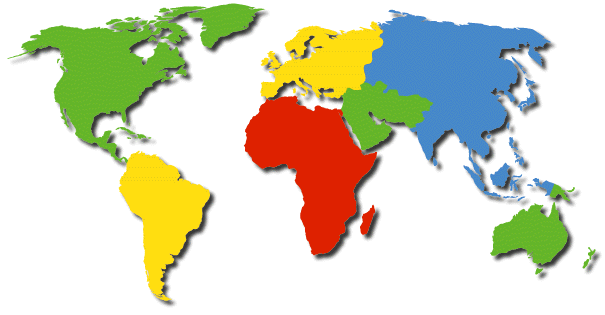 Fermilab
CERN
KEK
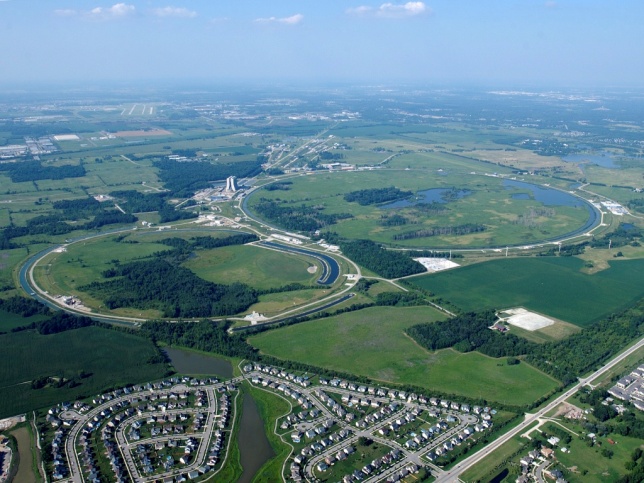 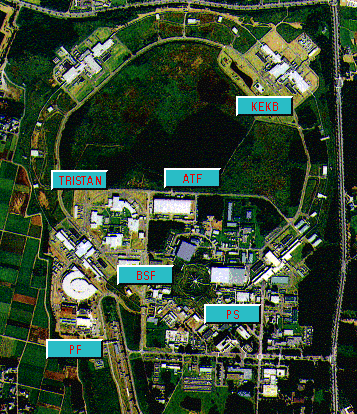 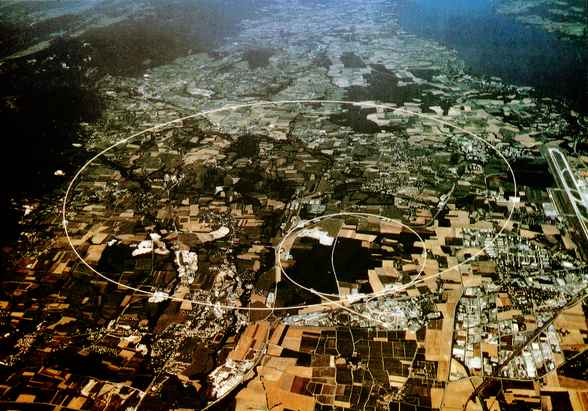 TRISTAN

e+e-: 60 GeV
Tevatron

pp: 2 TeV
_
LHC

pp: 7,8 TeV  13 TeV
Lepton collider

Hadron collider
(decision)
Possible Future Colliders
Muon collider
~10 TeV
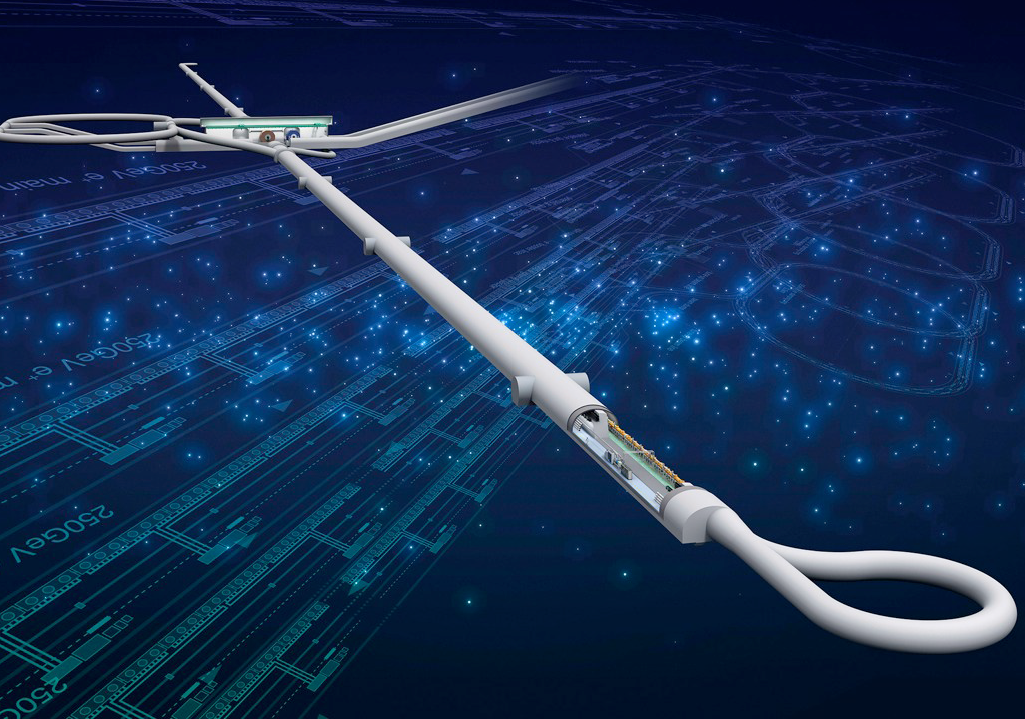 Super pp Collider (SppC)Ecm ~100 TeV
2045
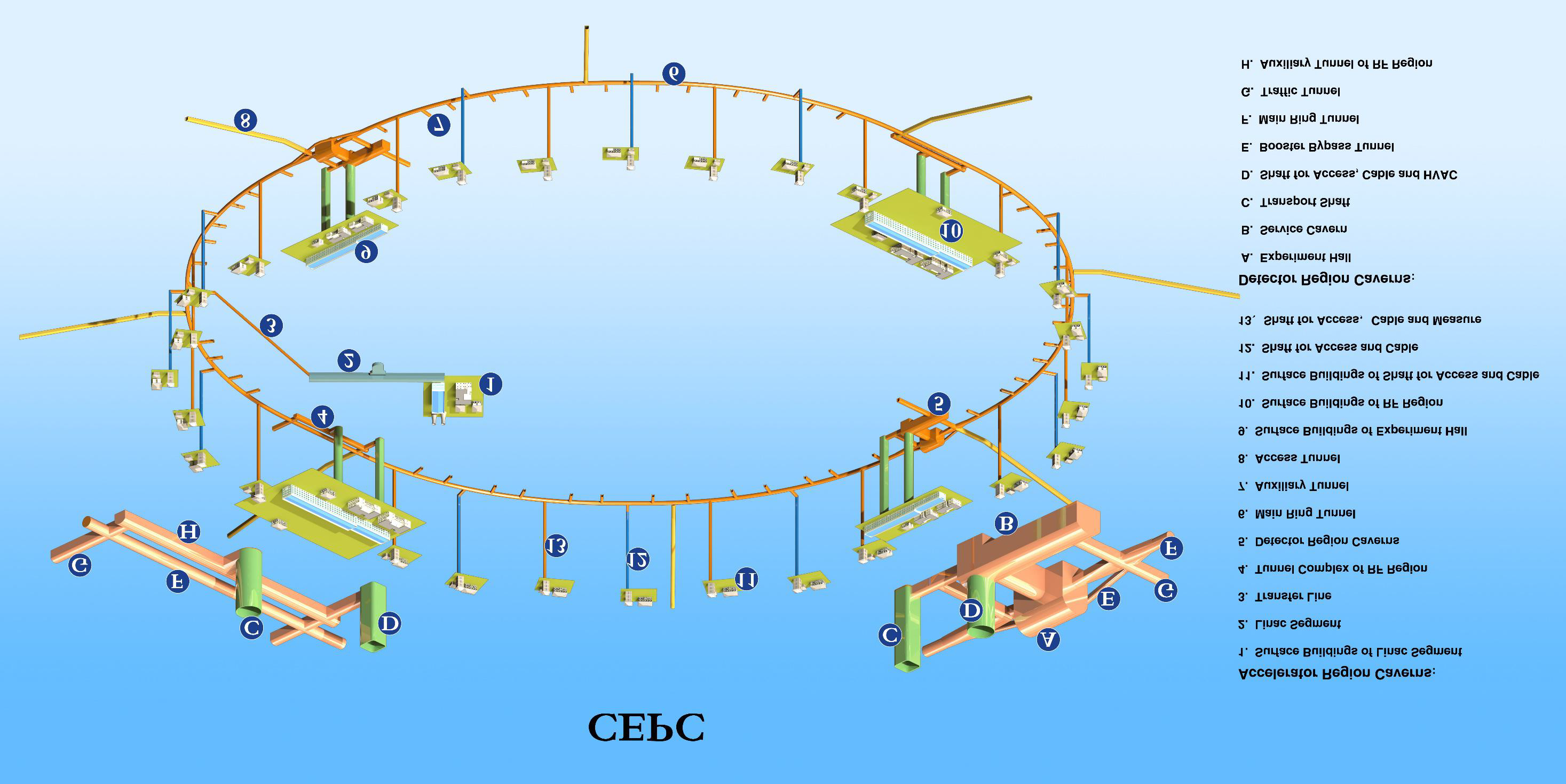 Compact Linear Collider (CLIC)e+e-  Ecm < 3 TeV
2040
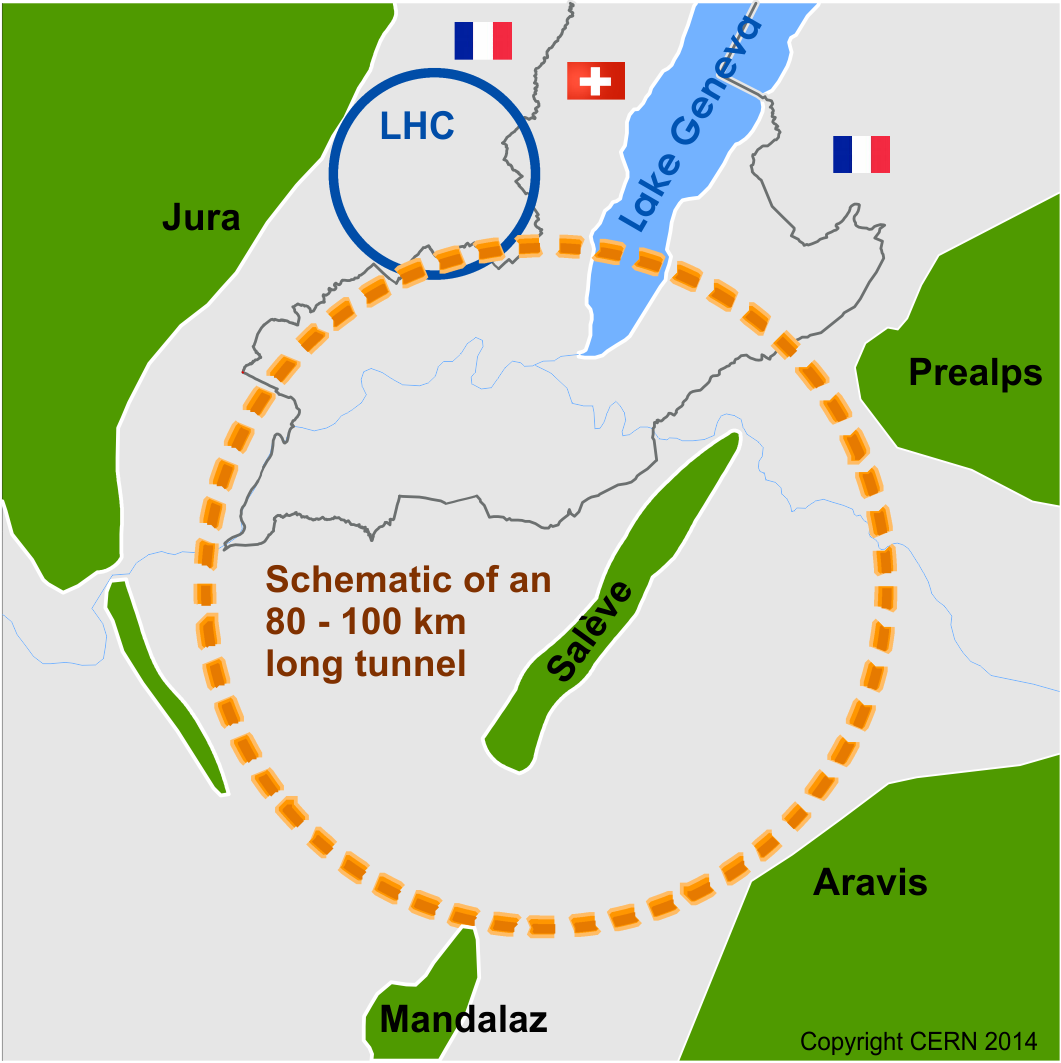 Circular Electron Positron Collider (CEPC) Ecm < 250 GeV
2035
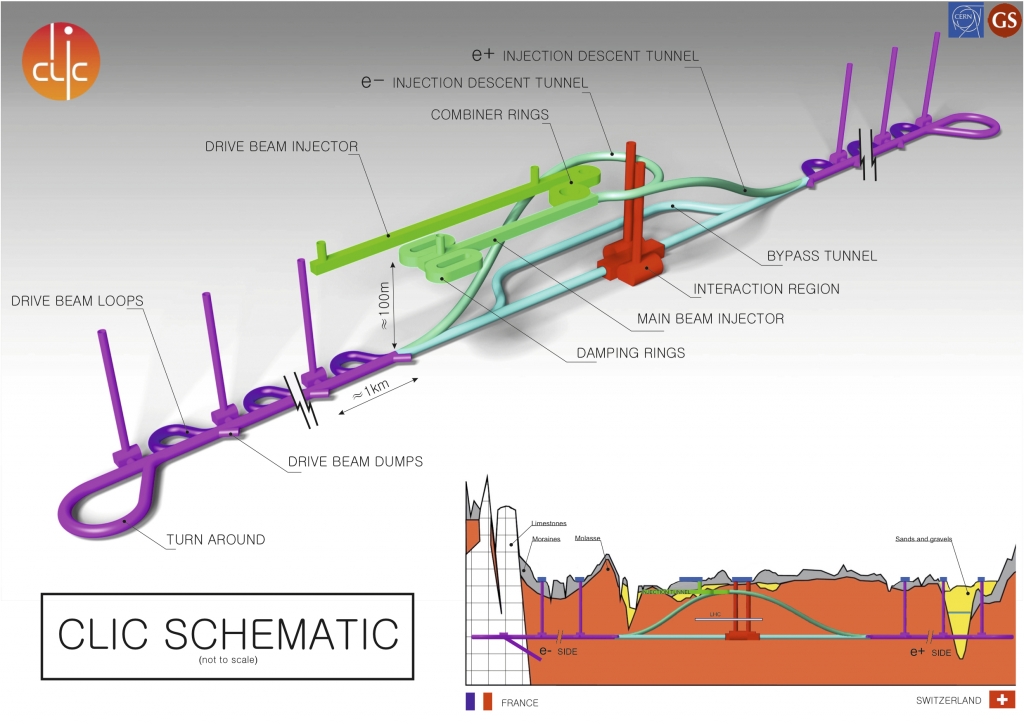 2030
Future Circular Collider (FCC)
e+e-  Ecm < 350 GeVpp  Ecm ~100 TeVAA  Ecm ~40TeV
LHC
2025
International Linear Collider (ILC)
 e+e-  Ecm < 1 TeV
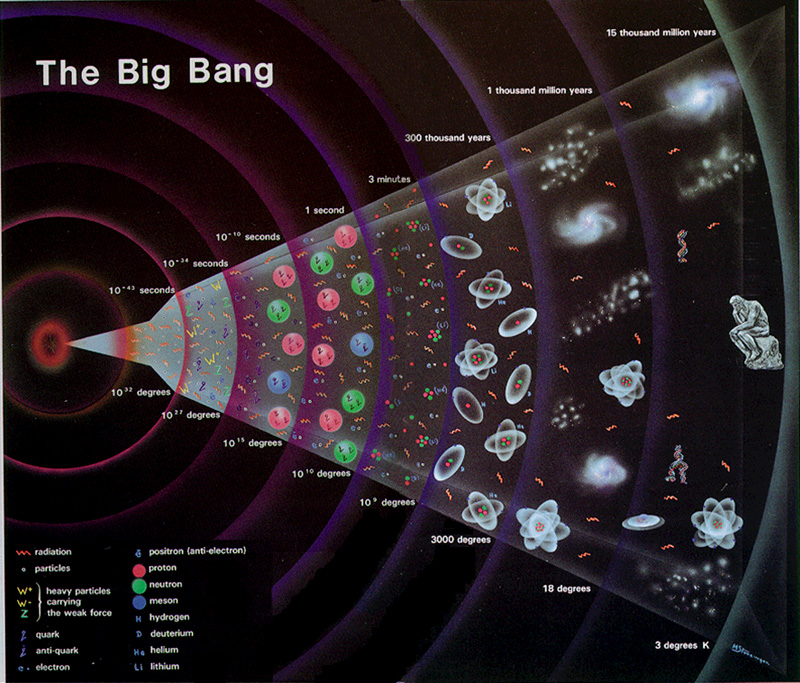 History of the Universe
Searching for an elegant and complete theory
peeling backward in time
(higher energy)
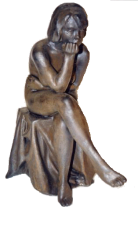 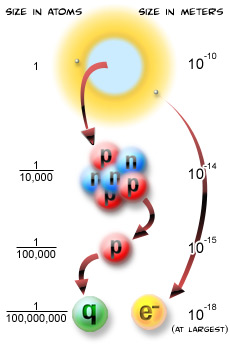 peeling inward
(higher energy)
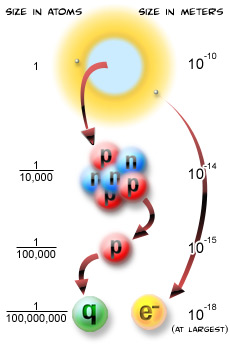 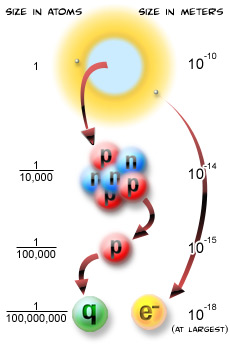 Elegant Theory
Unified Theory
Incorporate leptons and quarks into a single family
Understand all forces as a single underlying force
[Speaker Notes: Peeling backward in time]
By using our increased understanding,

we continue to peel away at the more hidden layers of truth 
with the hope of discovering a more elegant and complete theory.
But as is the case with the onion, 








we must wonder whether there will ever emerge an ultimate layer where the peeling must stop.
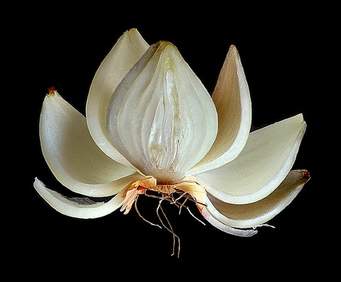